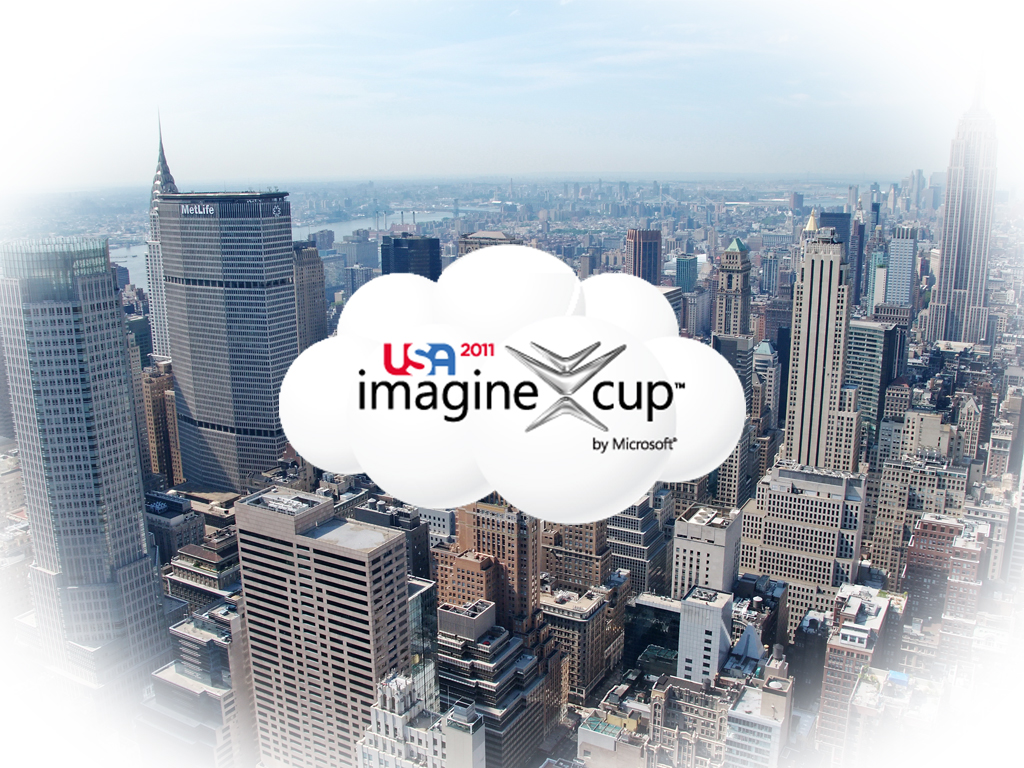 Imagine Cup
Celosvetová študentská súťaž org. MSFT
350 tisíc registrovaných študentov z celého sveta
9 kategórií (software, embbedded, game design)
Finále v New Yorku, 8.-13. júla 2011
Vyše 400 finalistov
Vyše 70 krajín
6 dní
1700 spotrebovaných červených býčkov (red bull)
Ako sme sa tam vlastne dostali?
Tímový projekt: IC 2010: Game Design
Postúpili sme len do druhého kola 
Nevzdávame sa a skúšame to v IC 2011
Postúpili sme do druhého kola
 Sme vo finále, ide sa do New Yorku!!! 
Marriott Marquis Hotel, Times Square, NY, USA
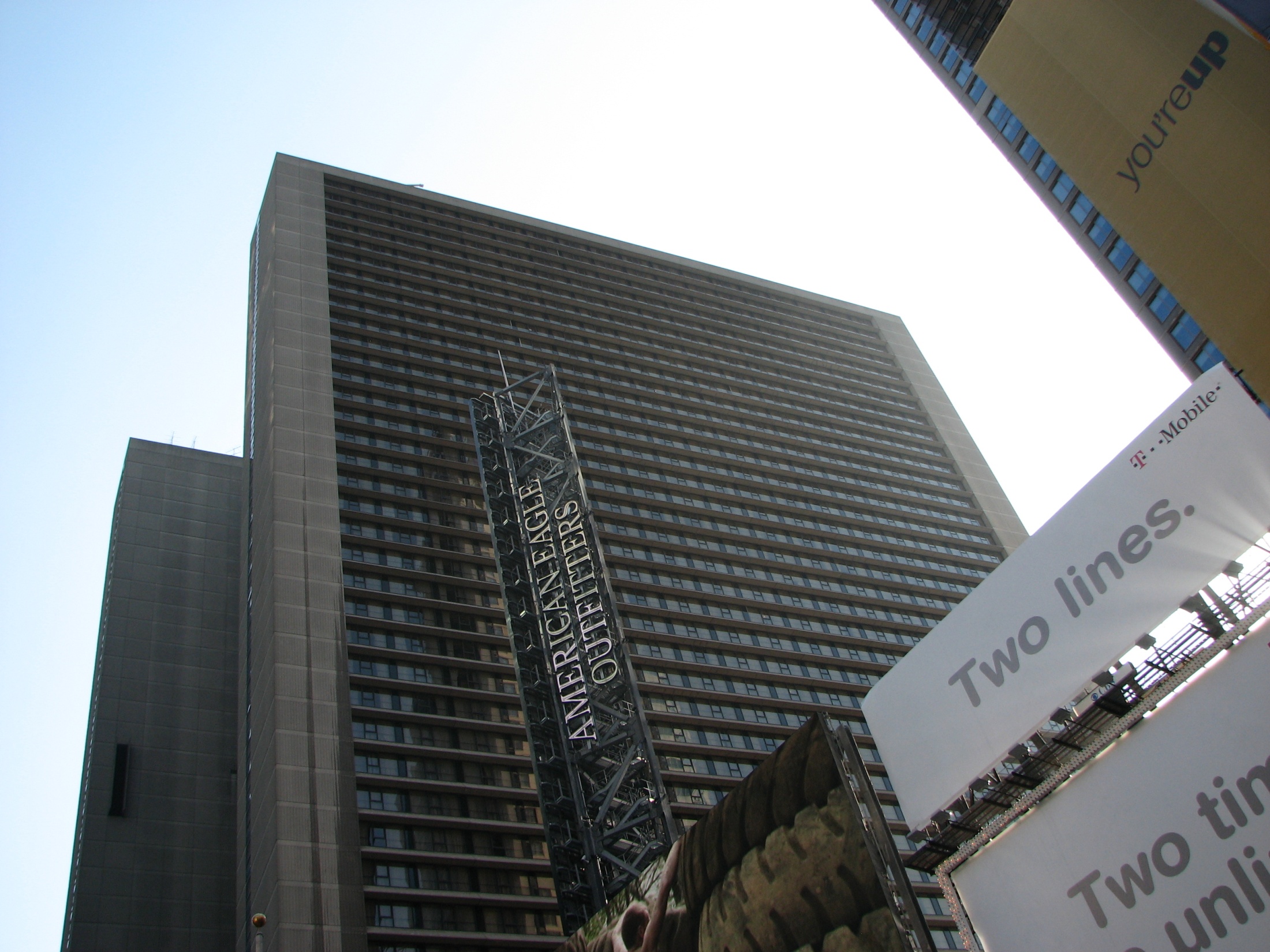 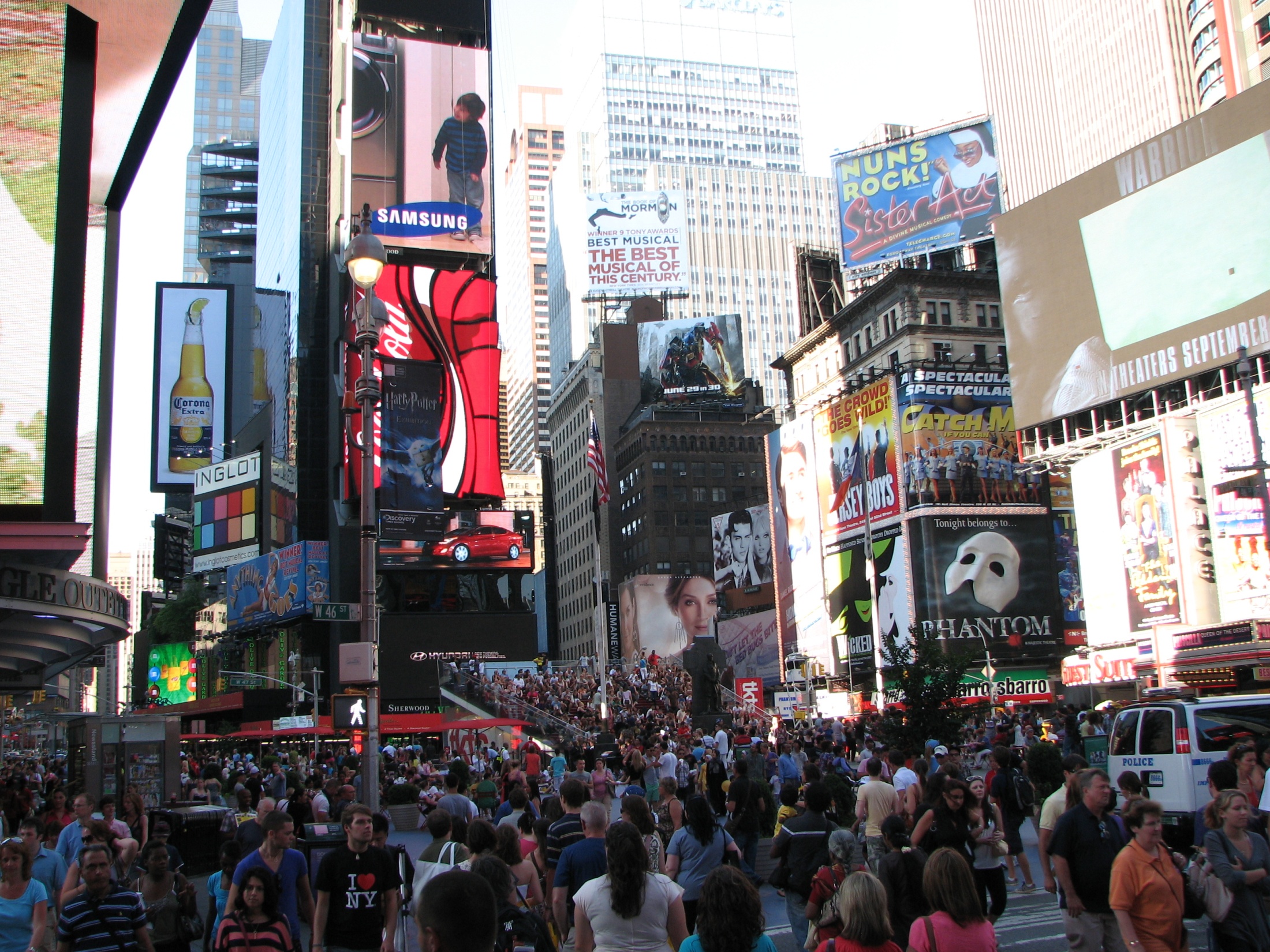 Slovenská výprava v Central Parku
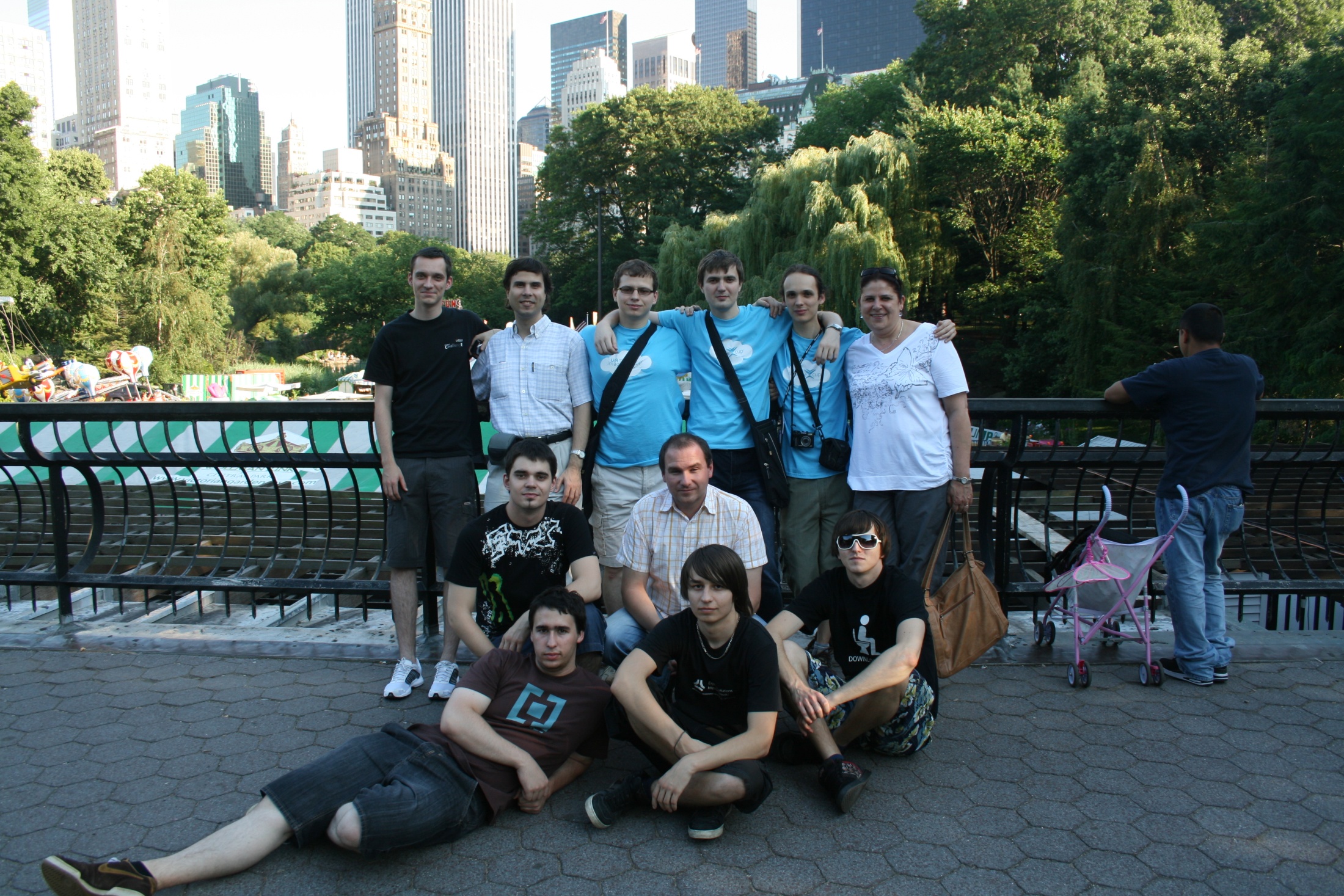 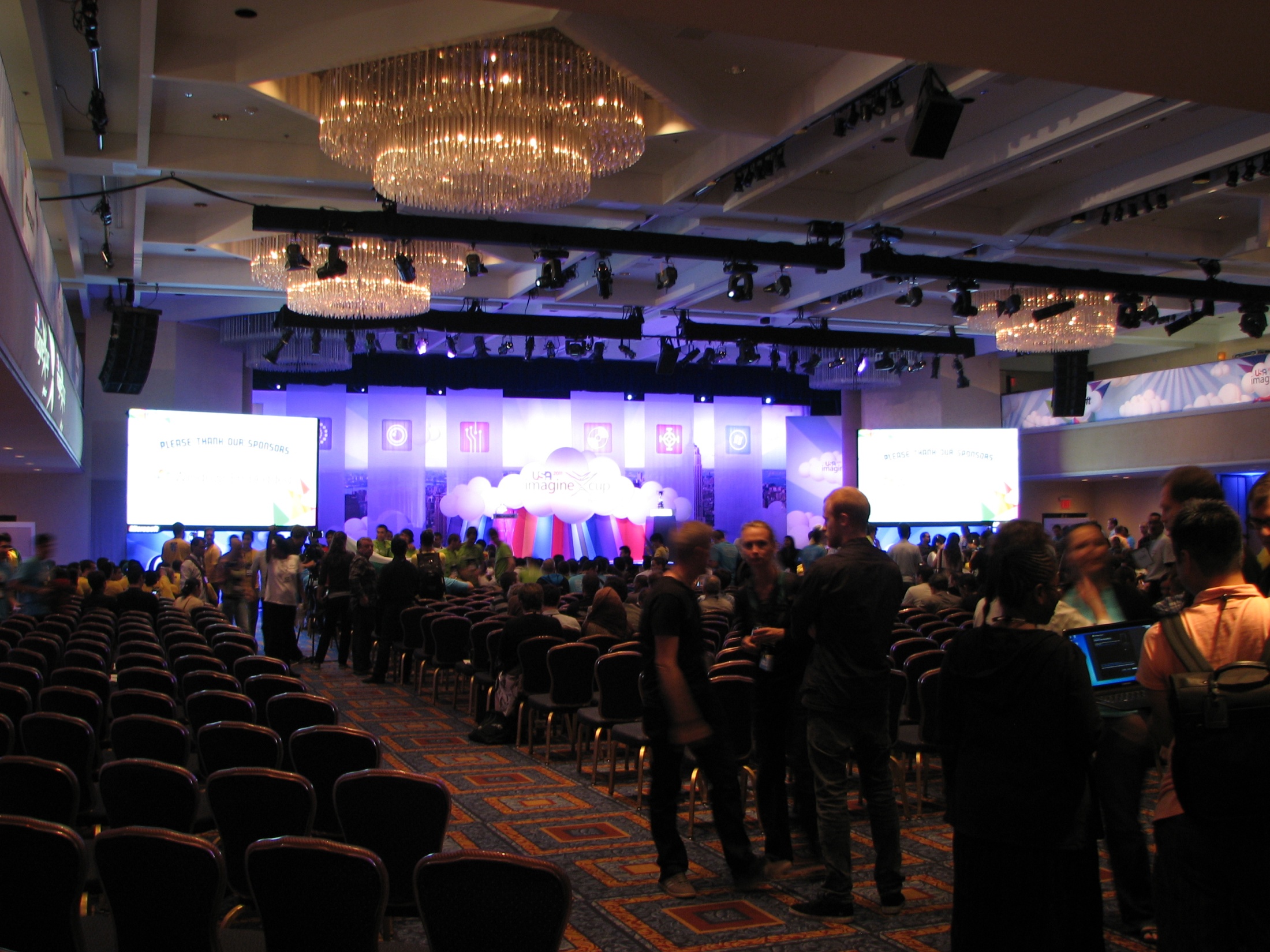 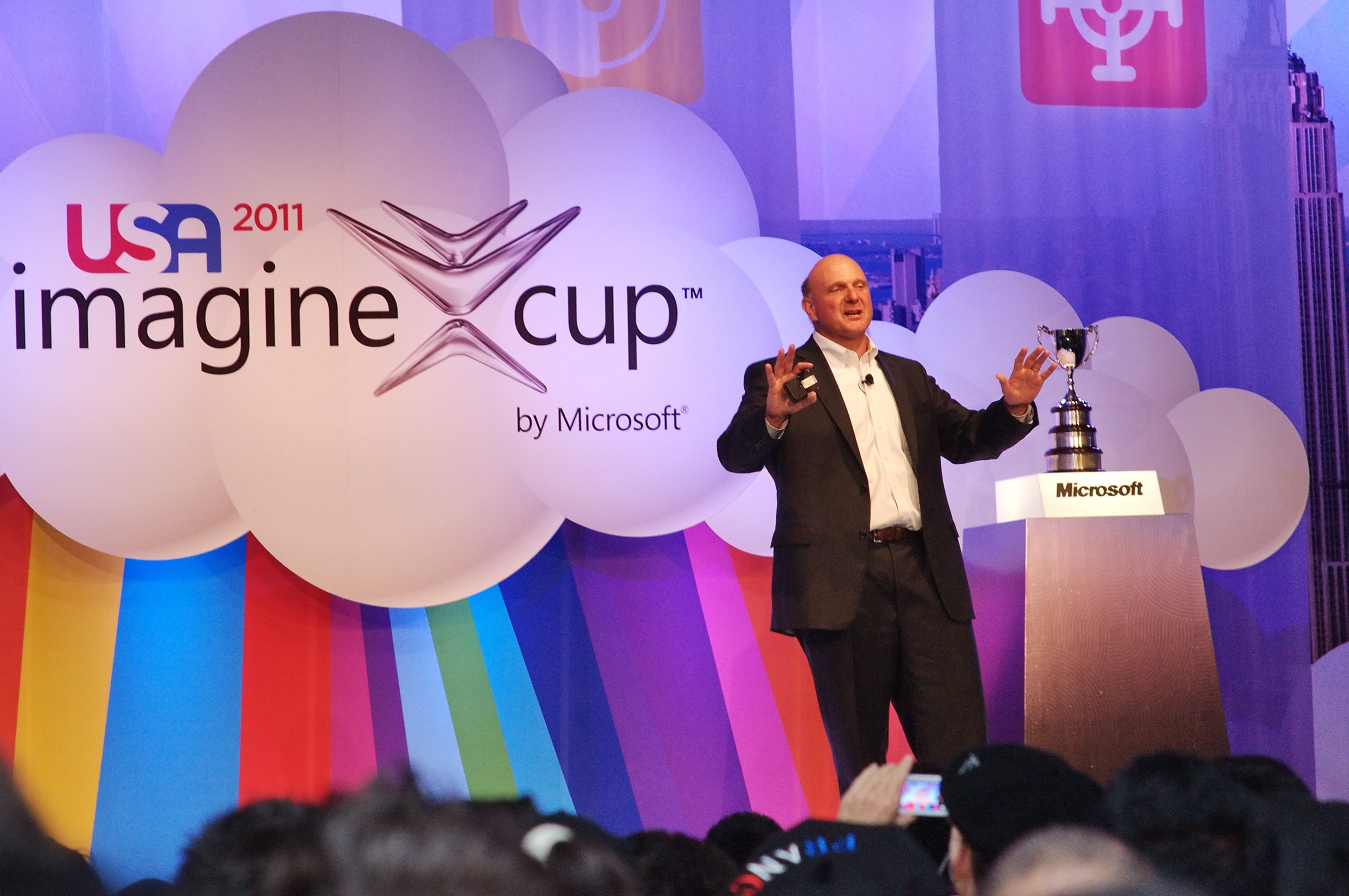 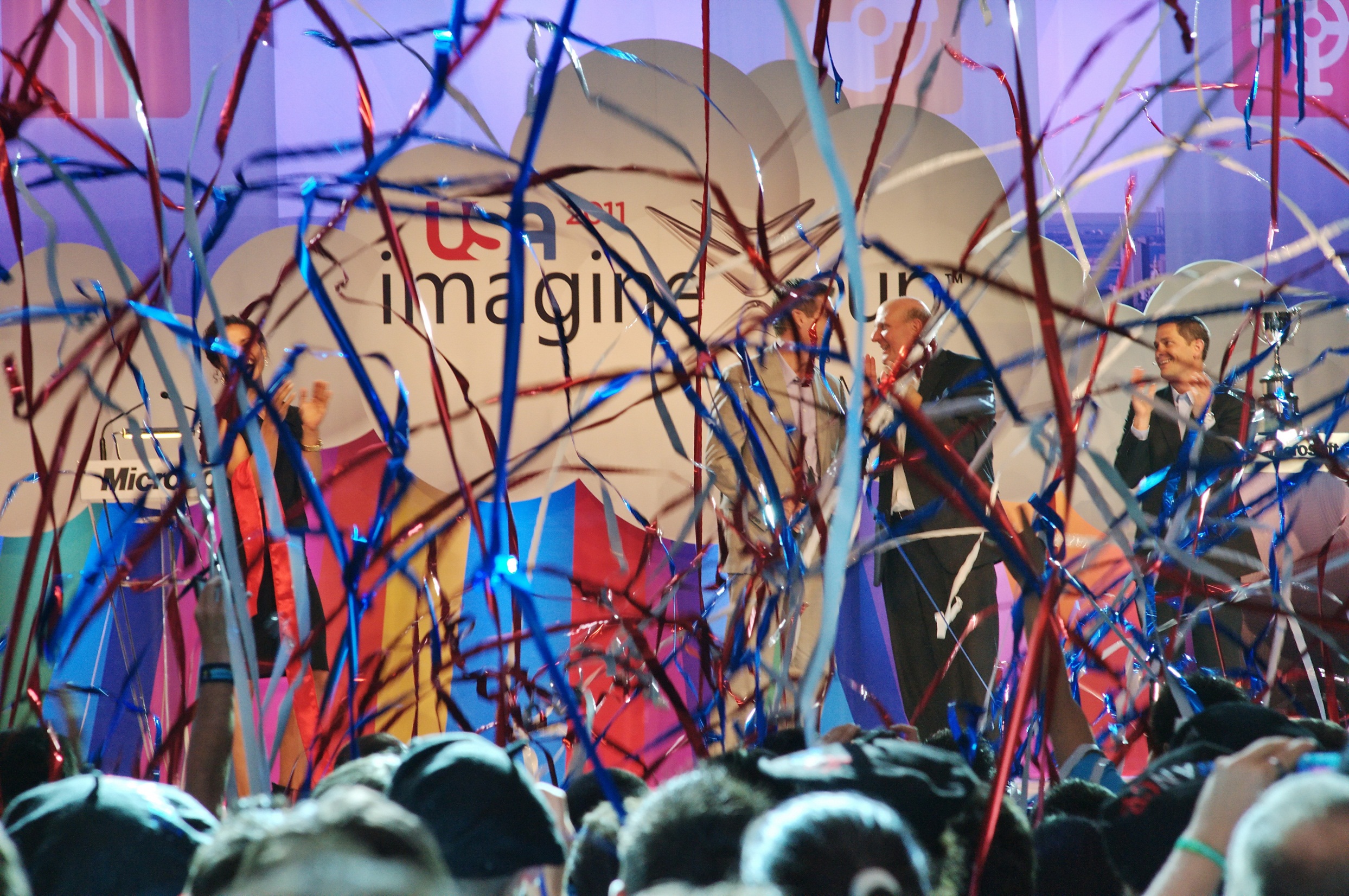 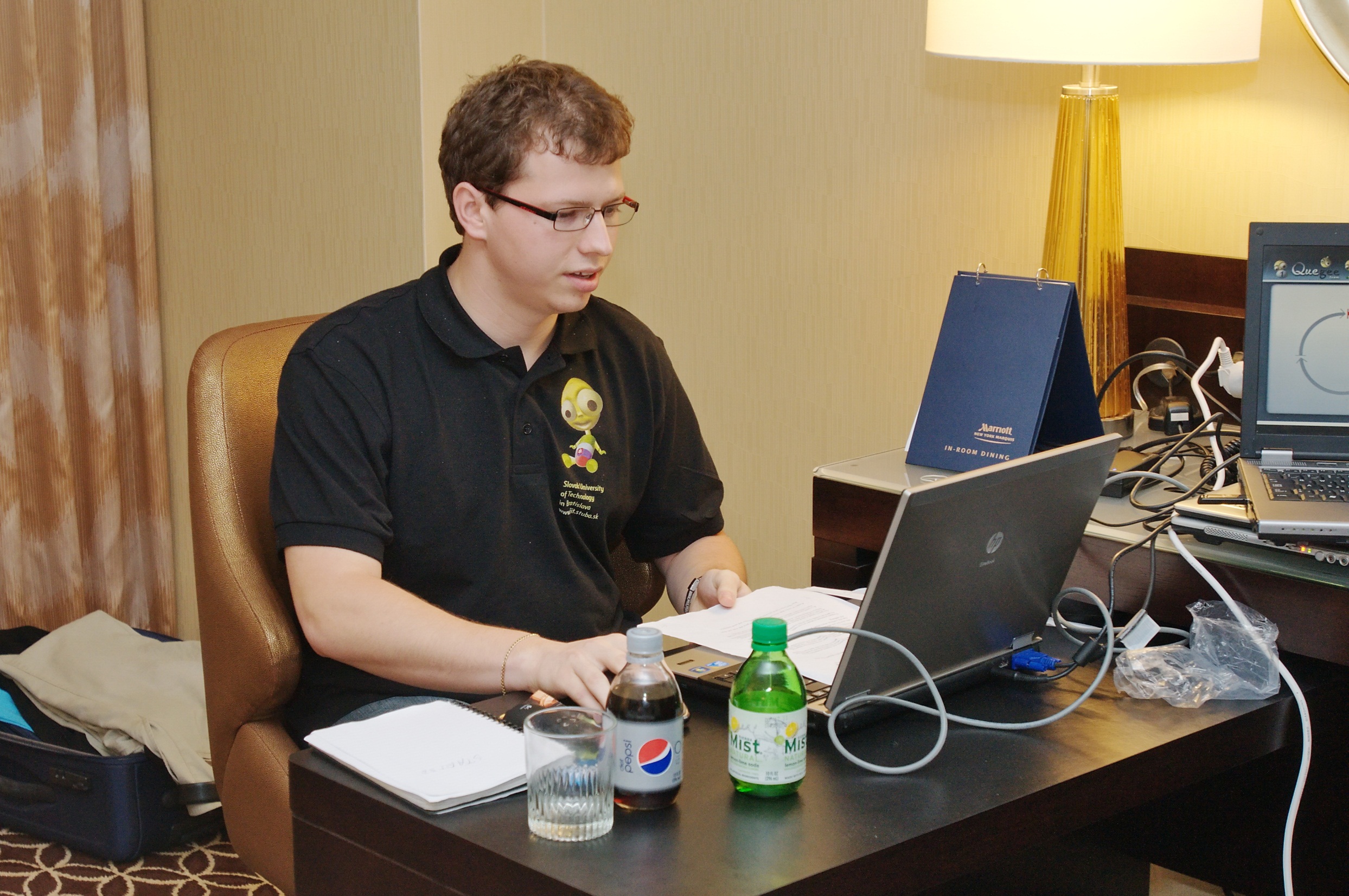 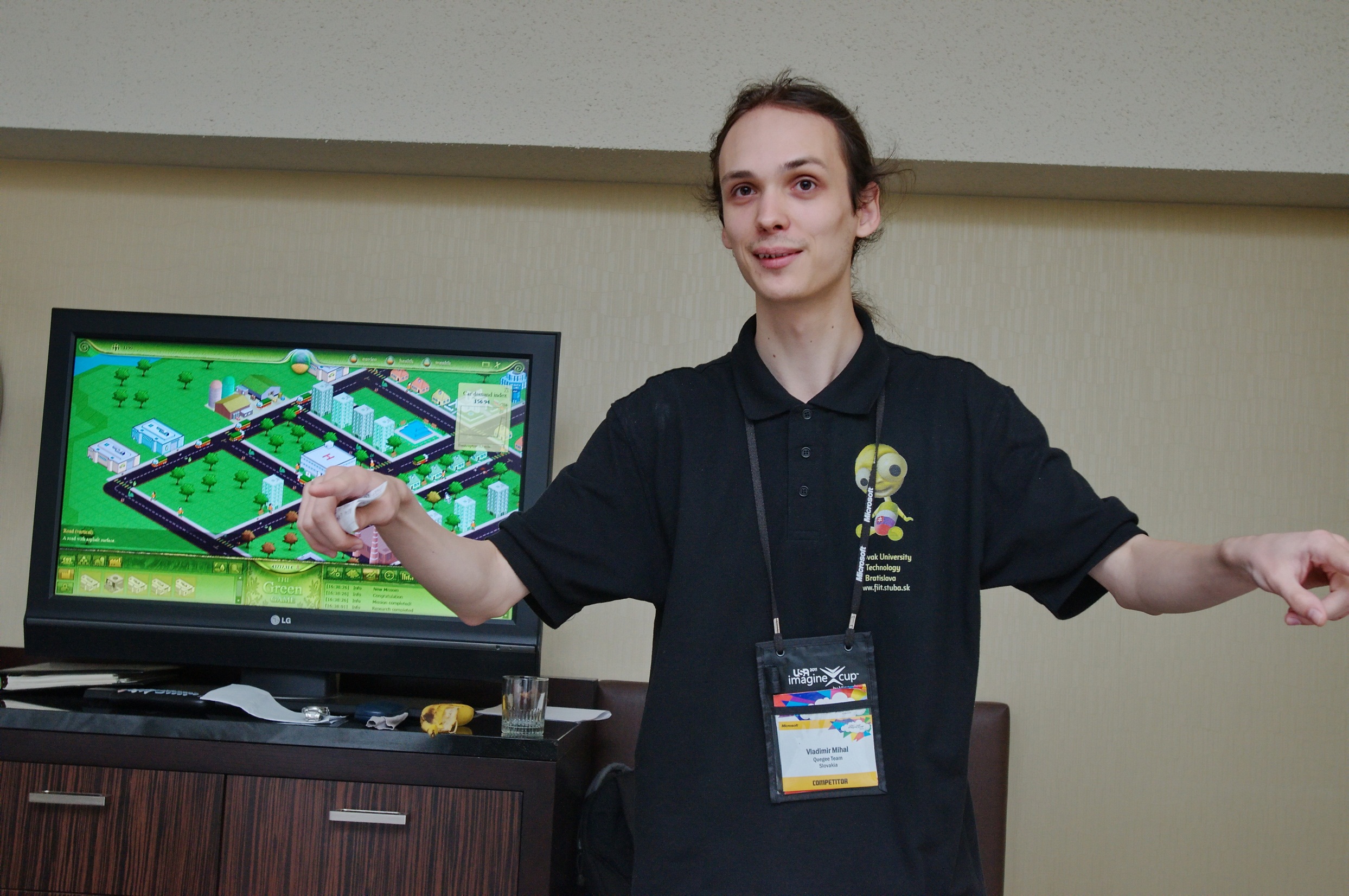 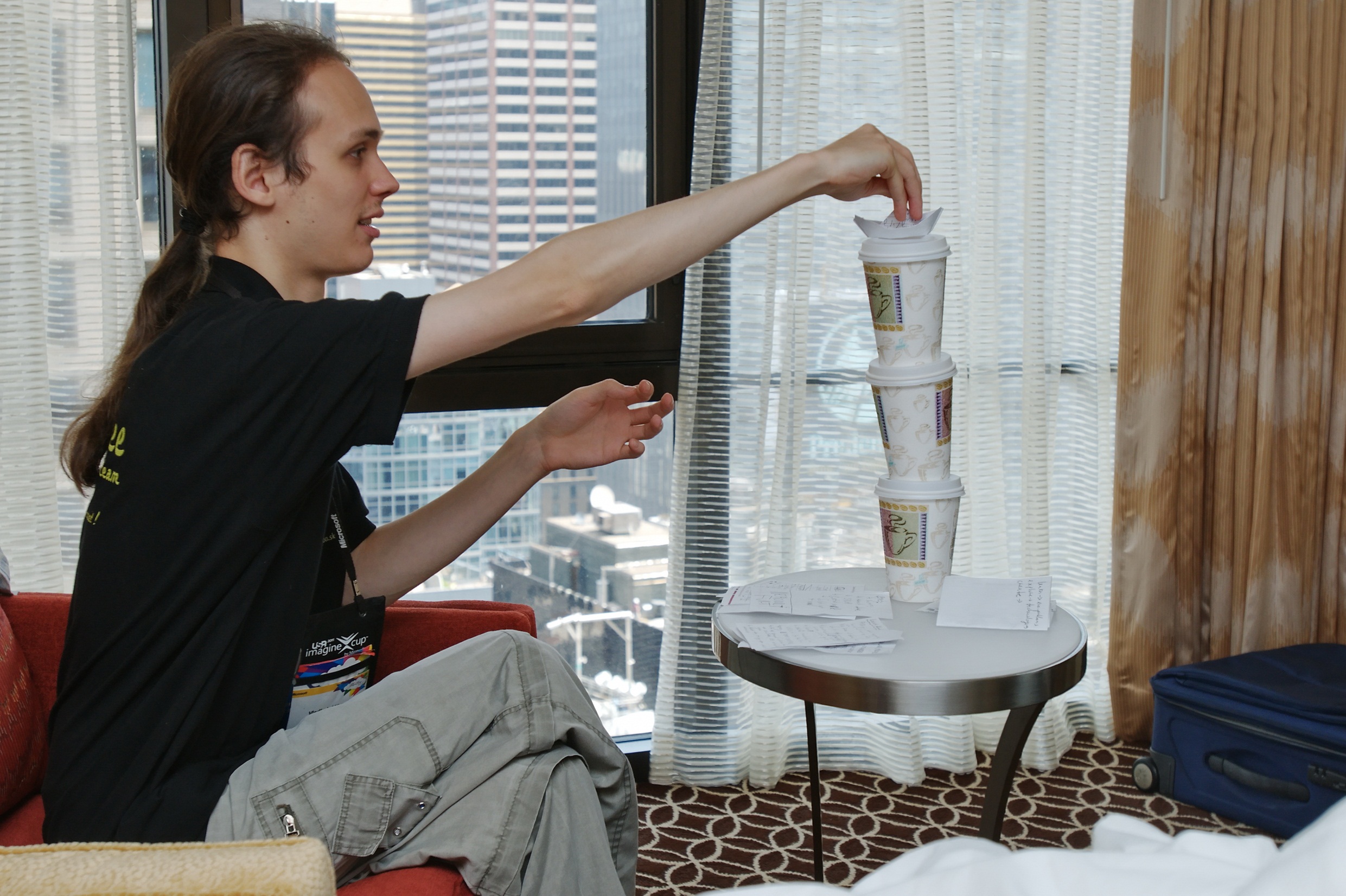 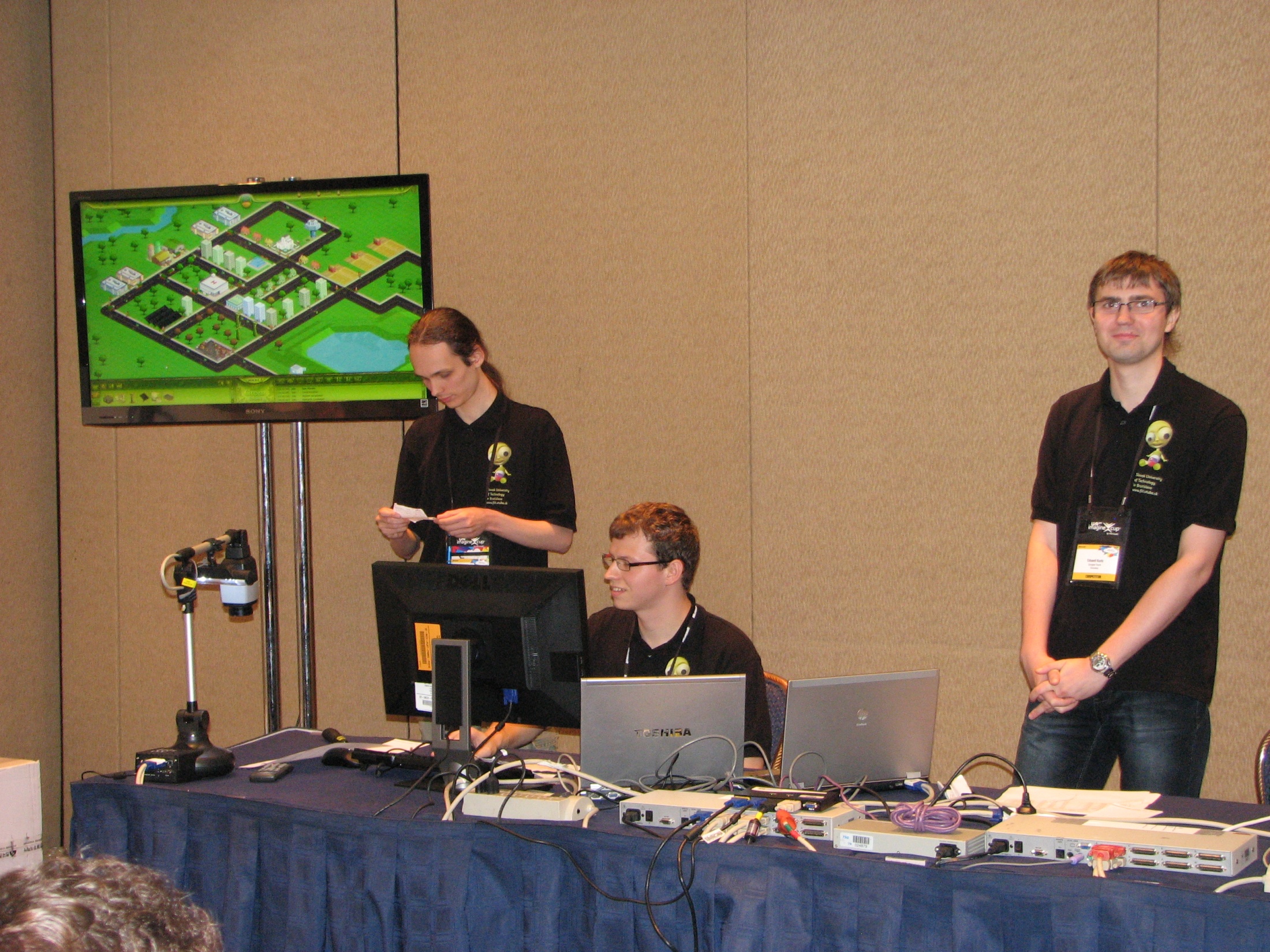 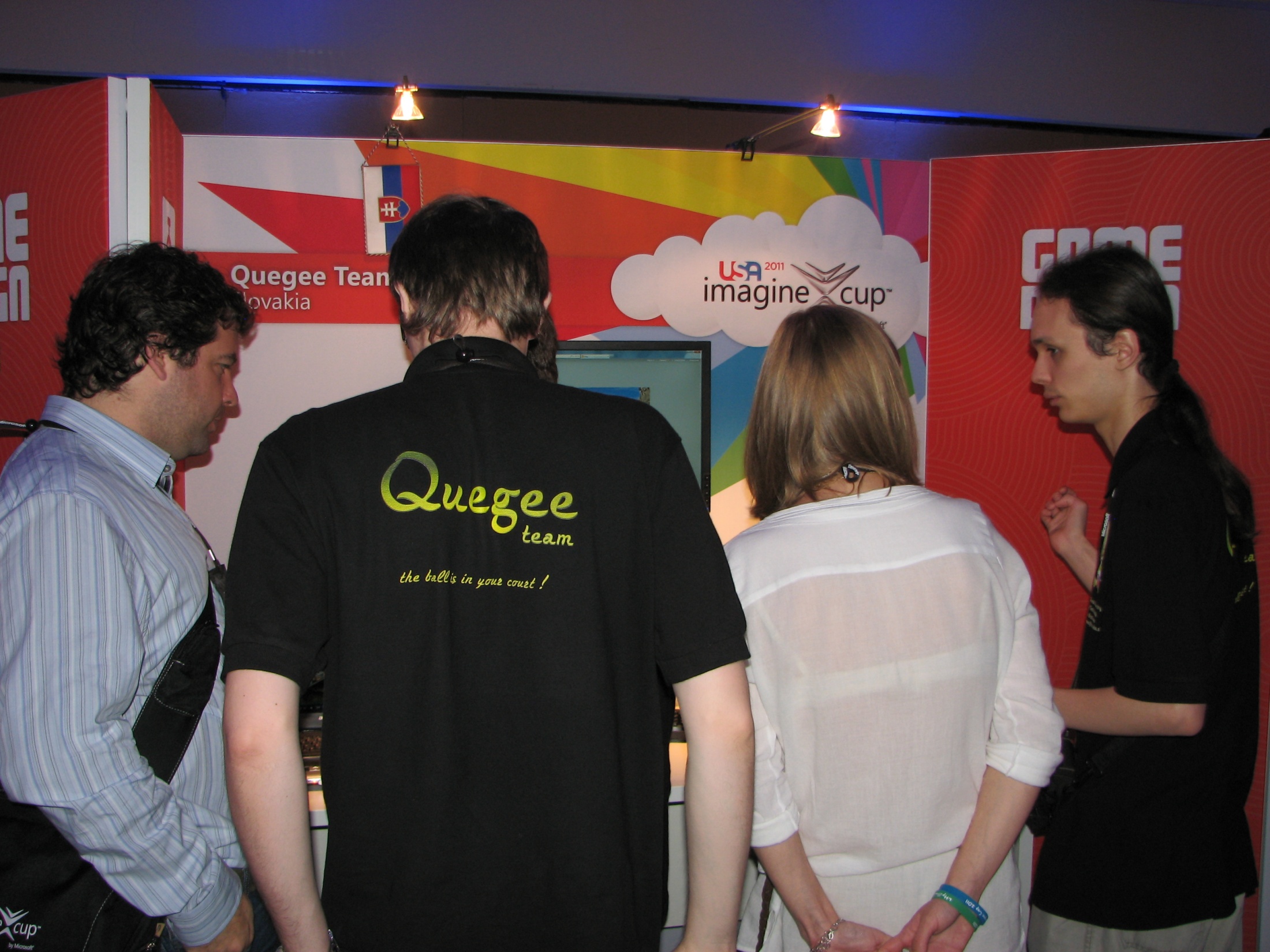 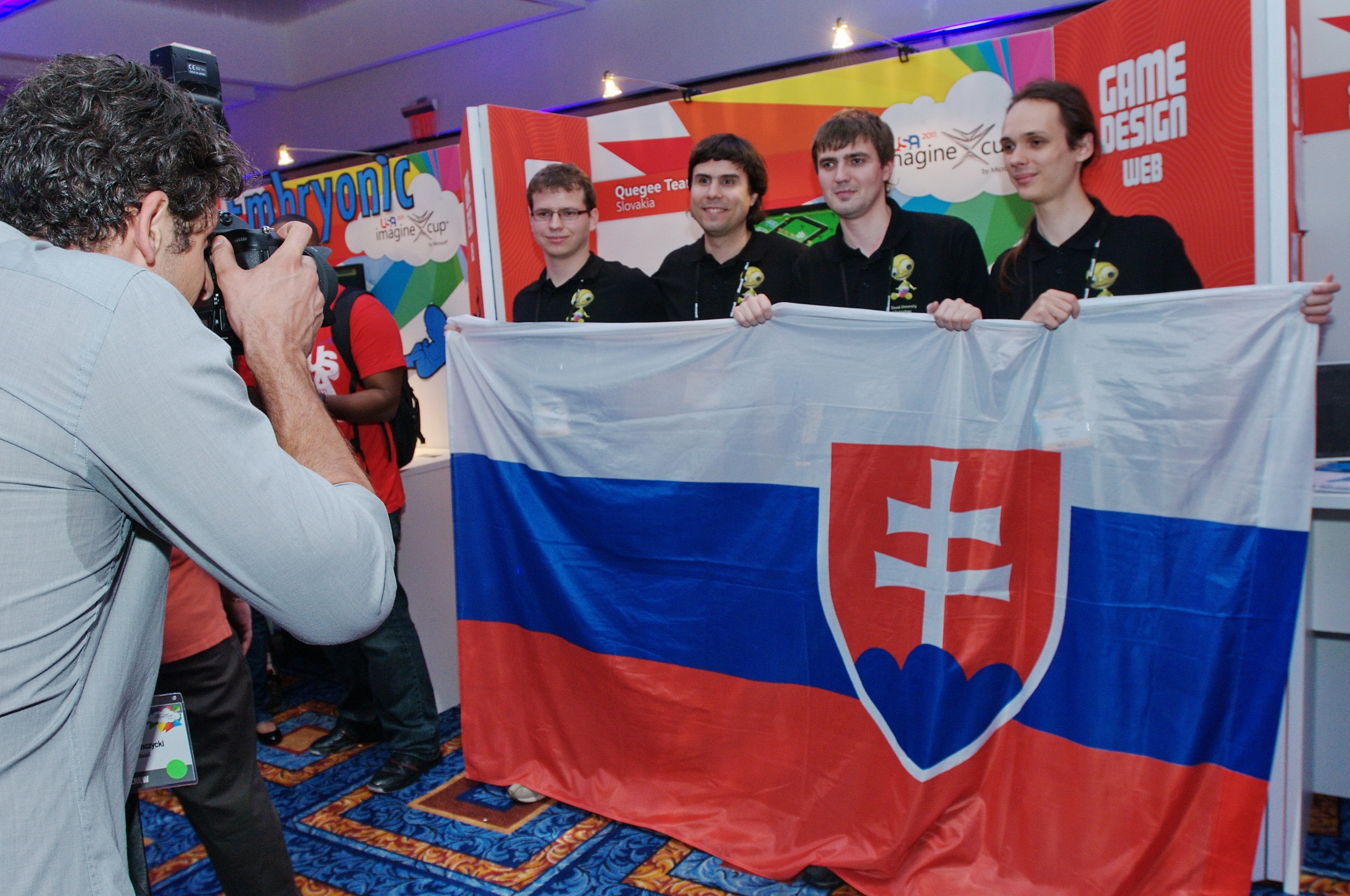 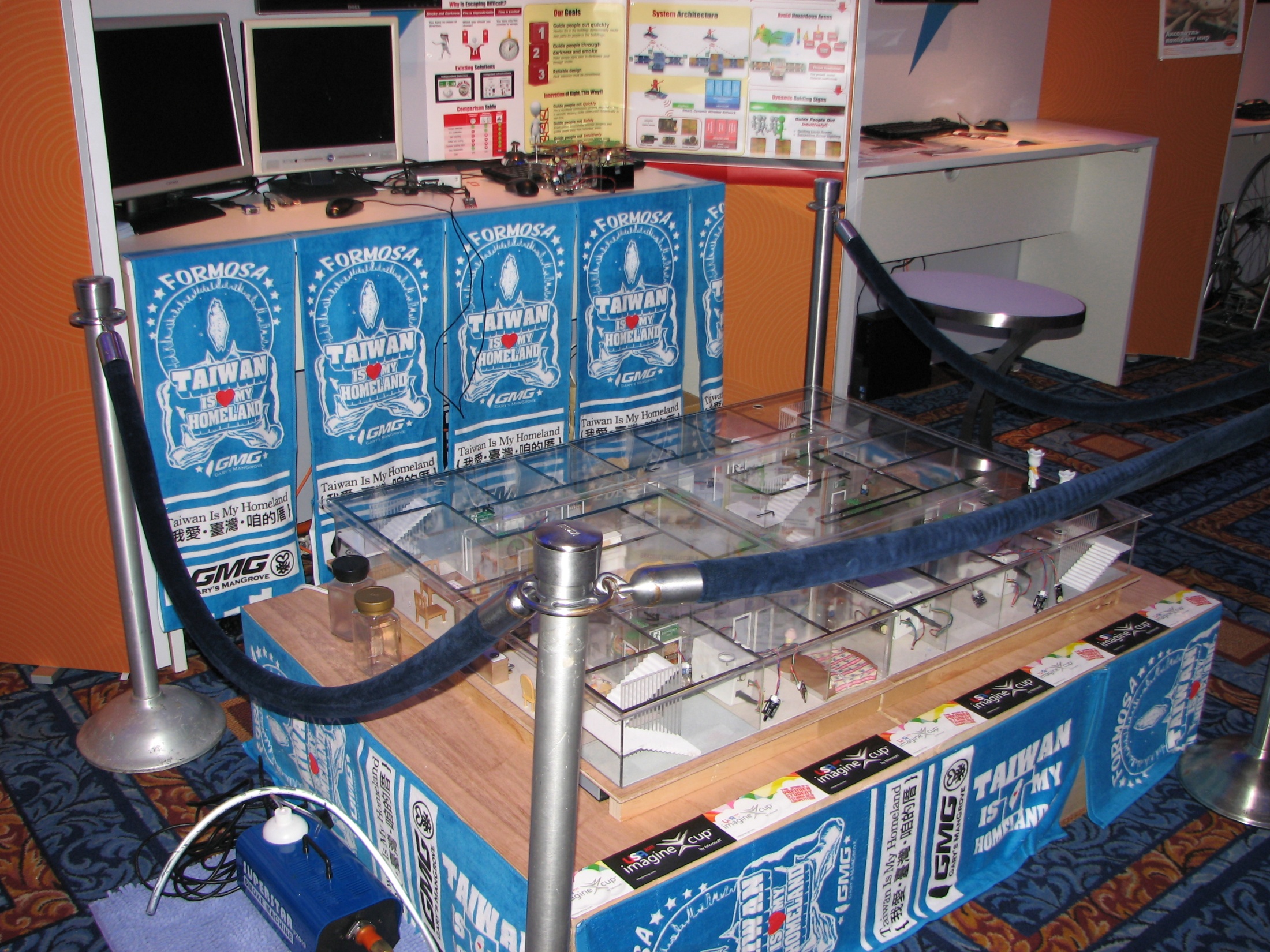 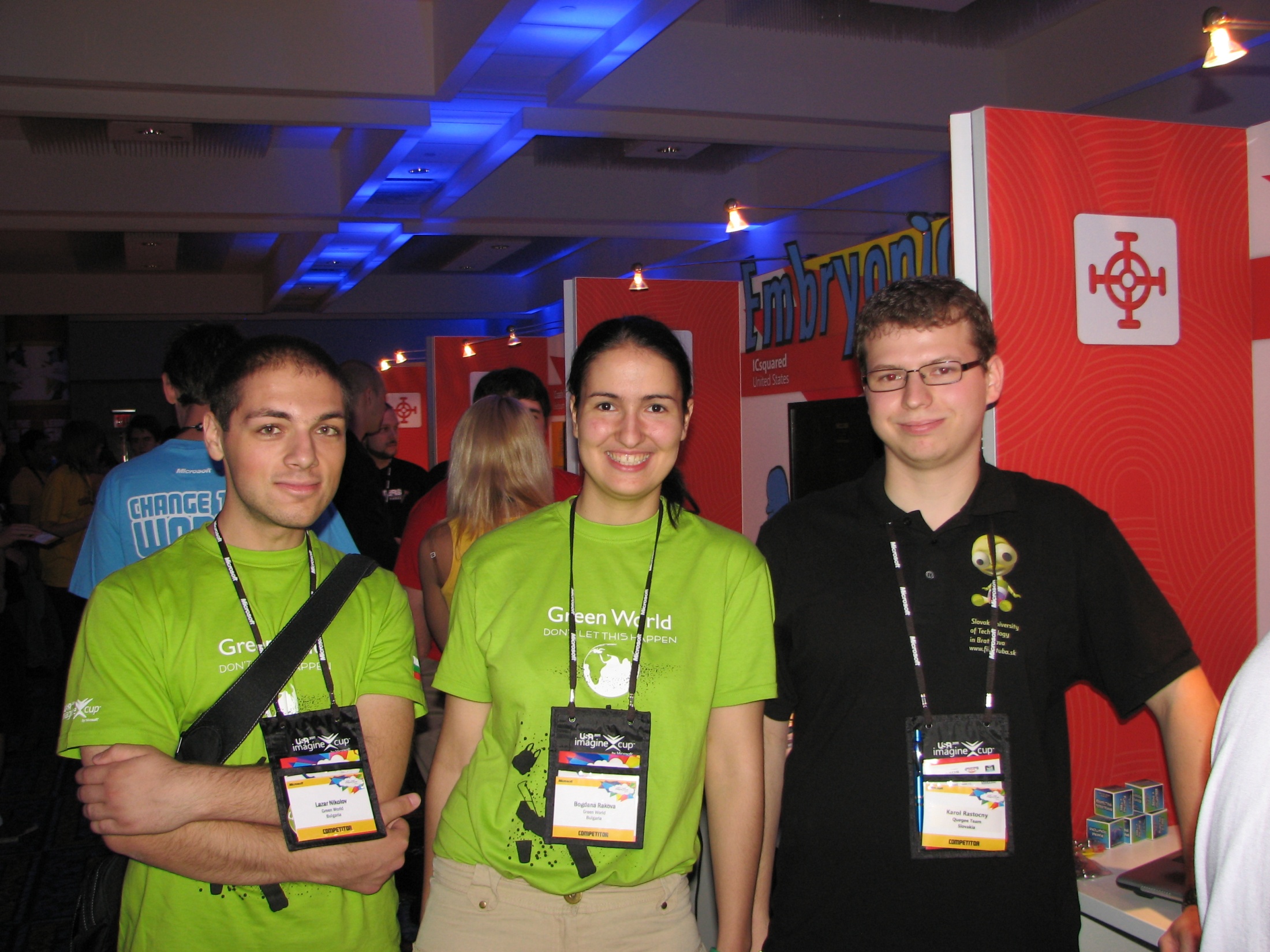 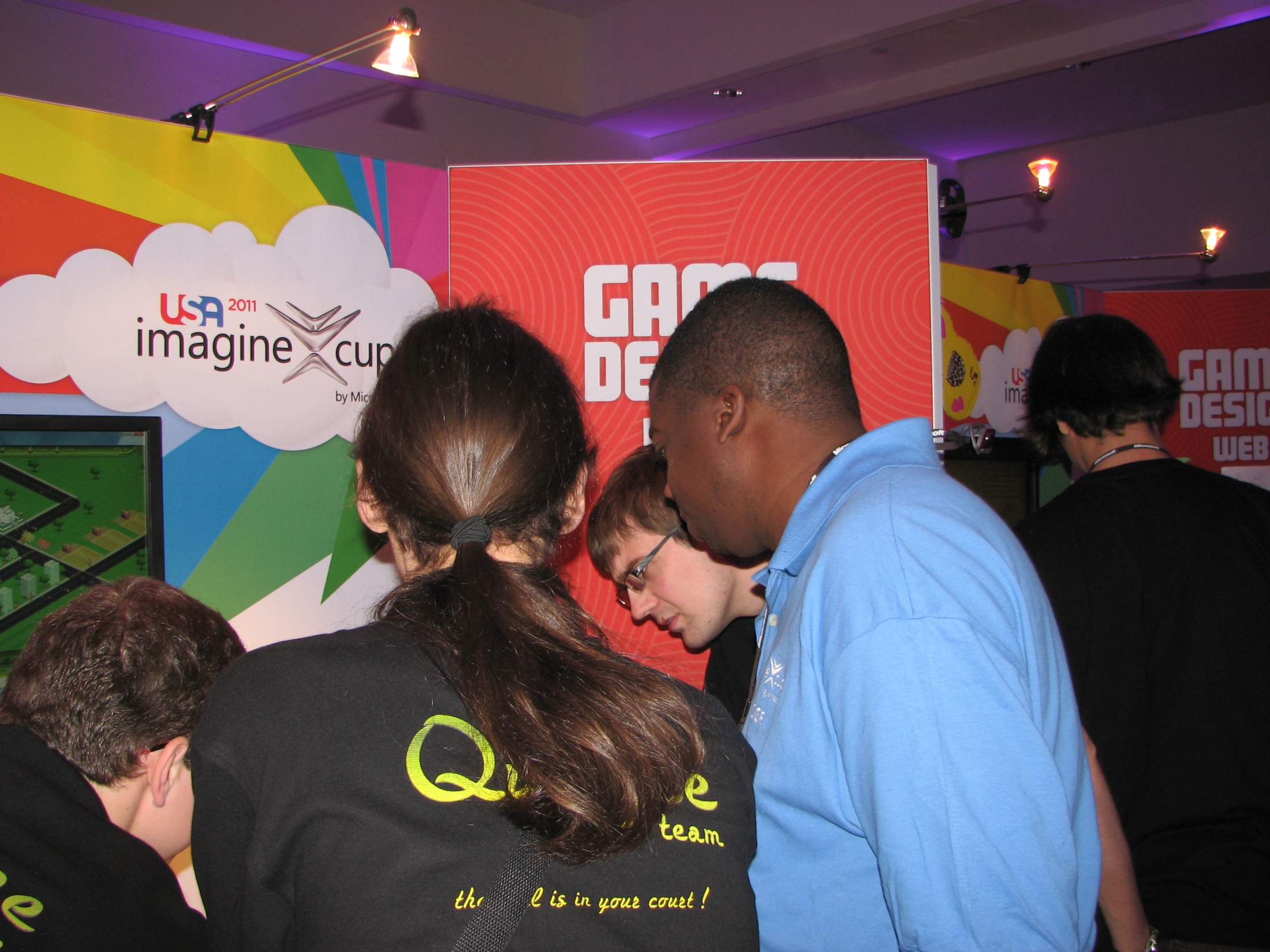 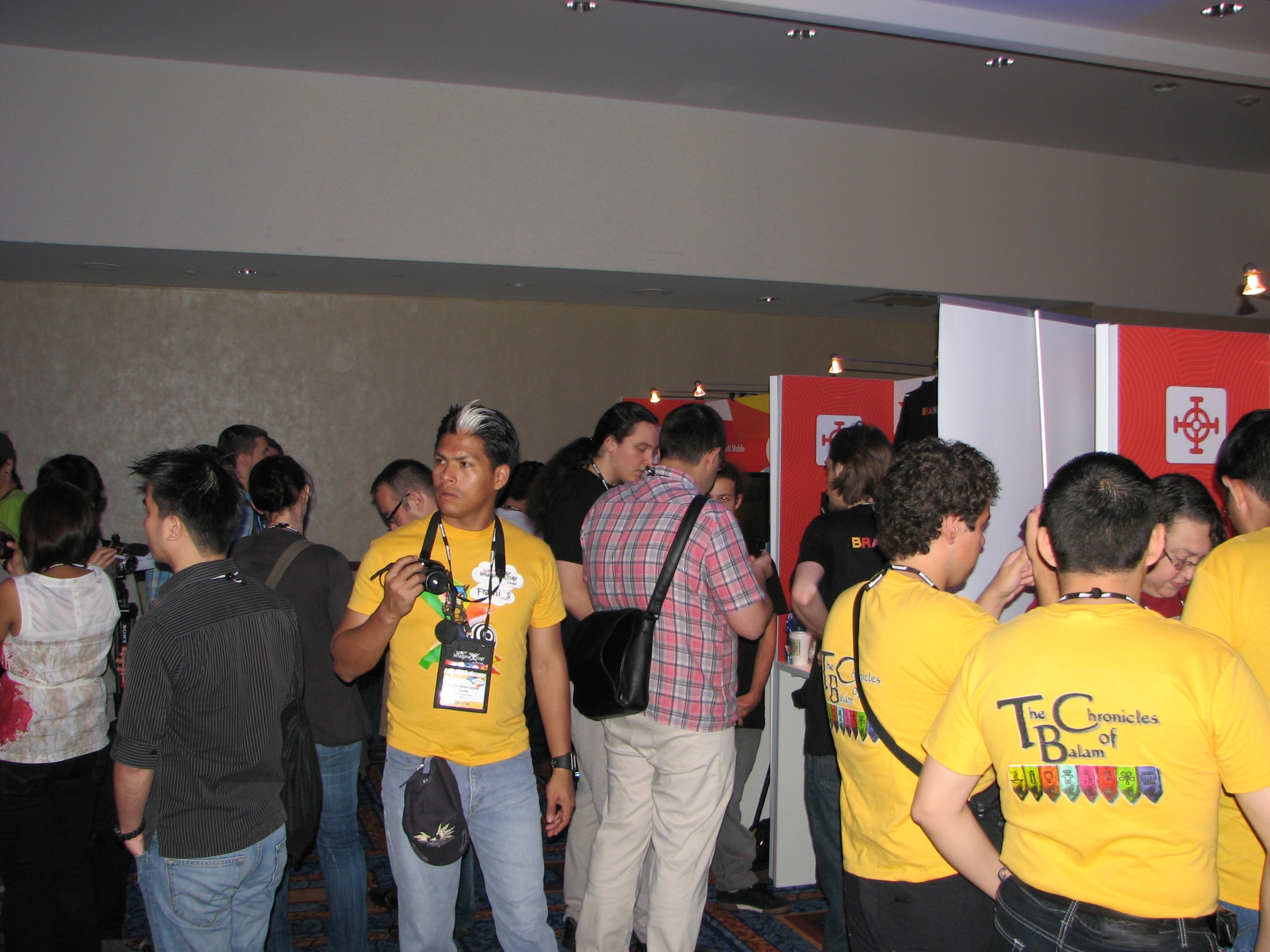 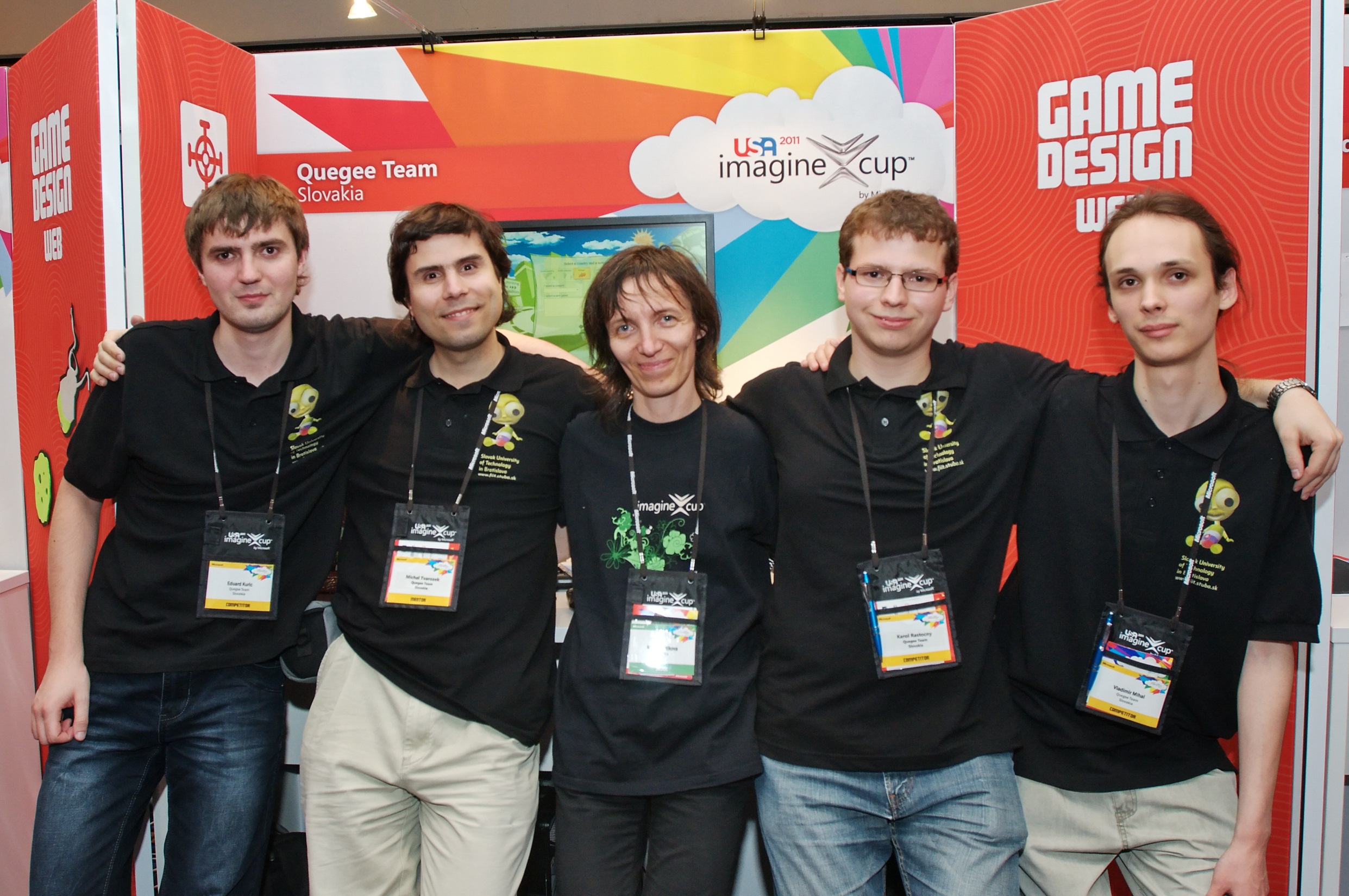 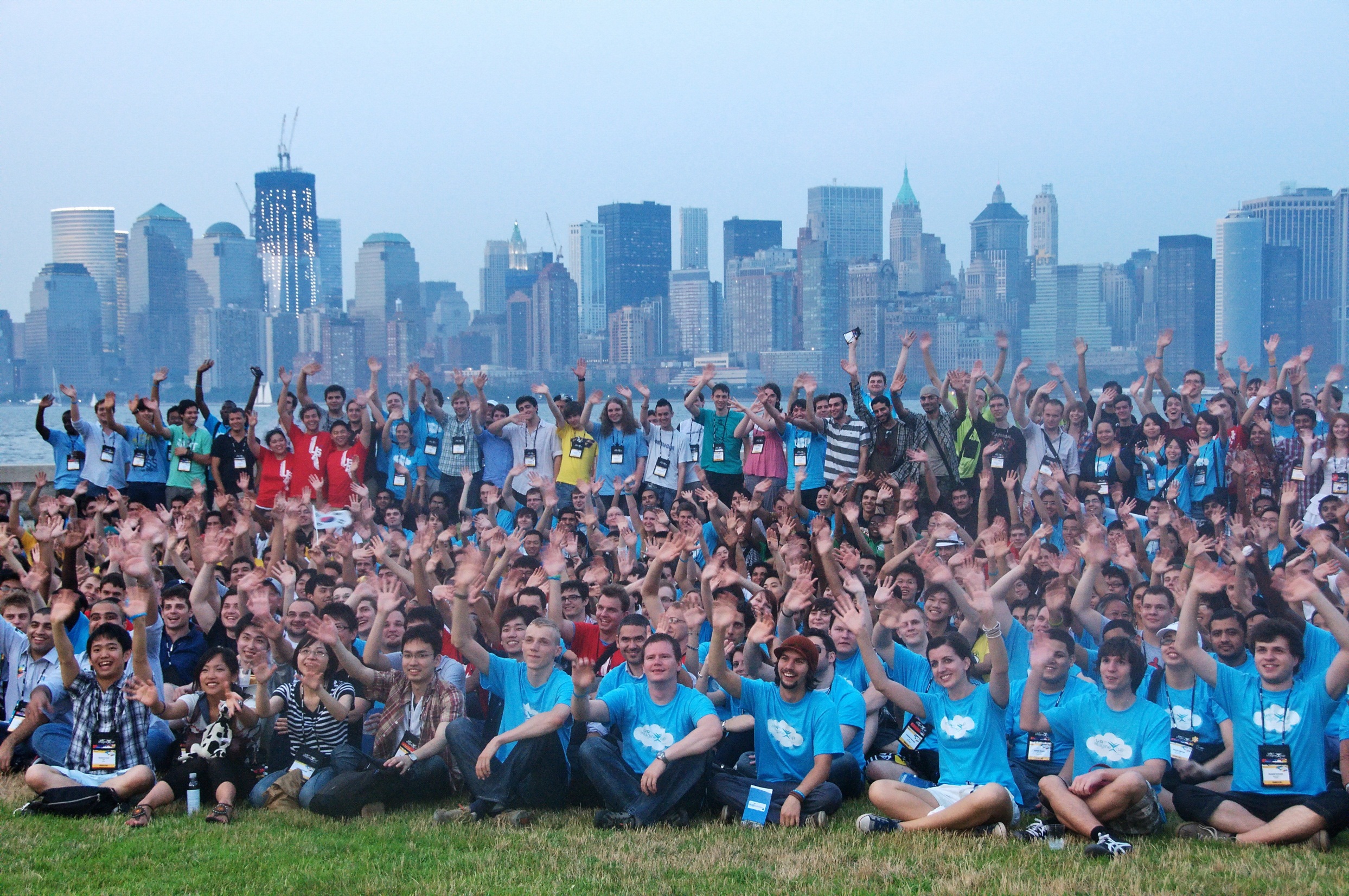 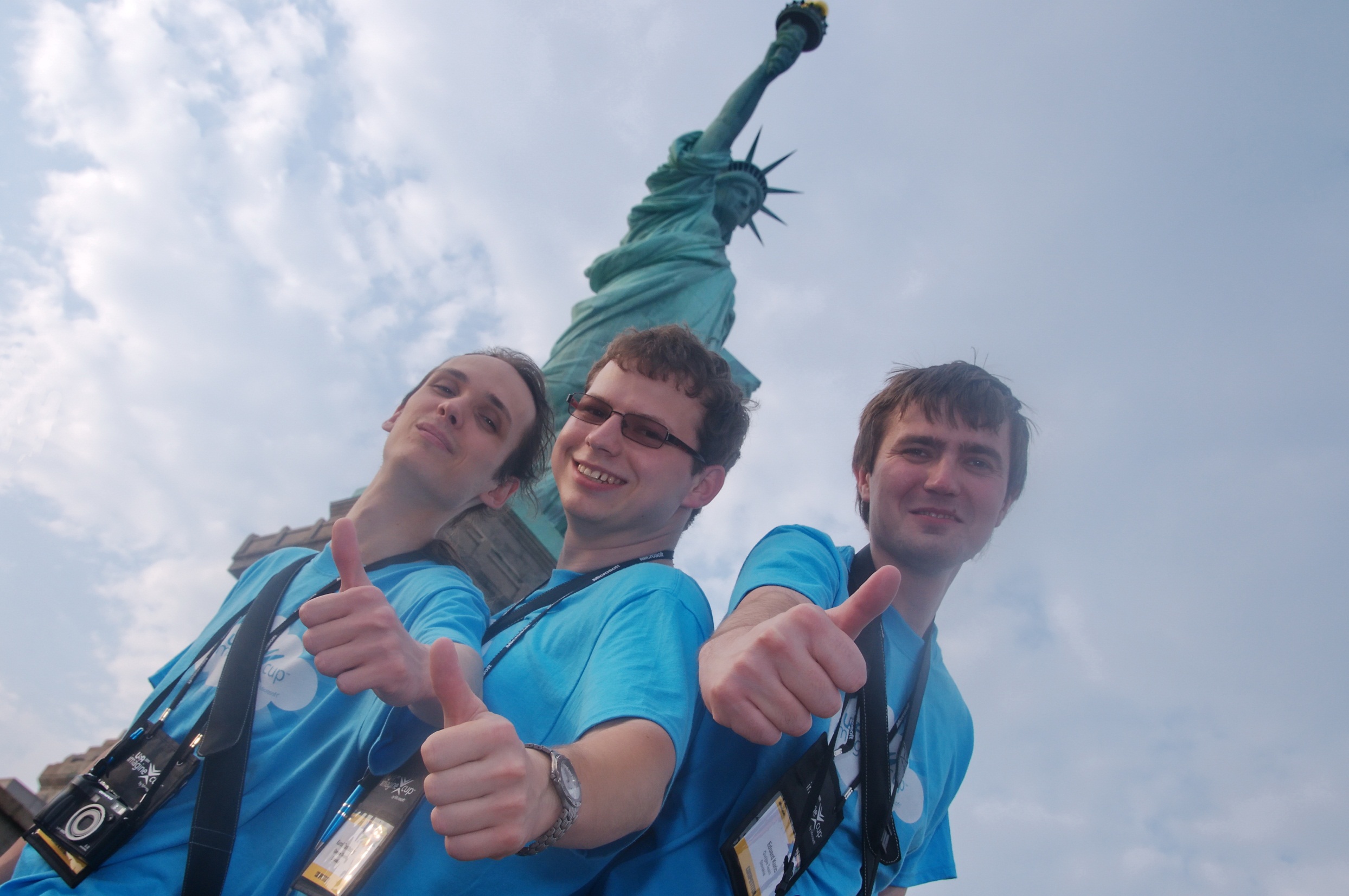 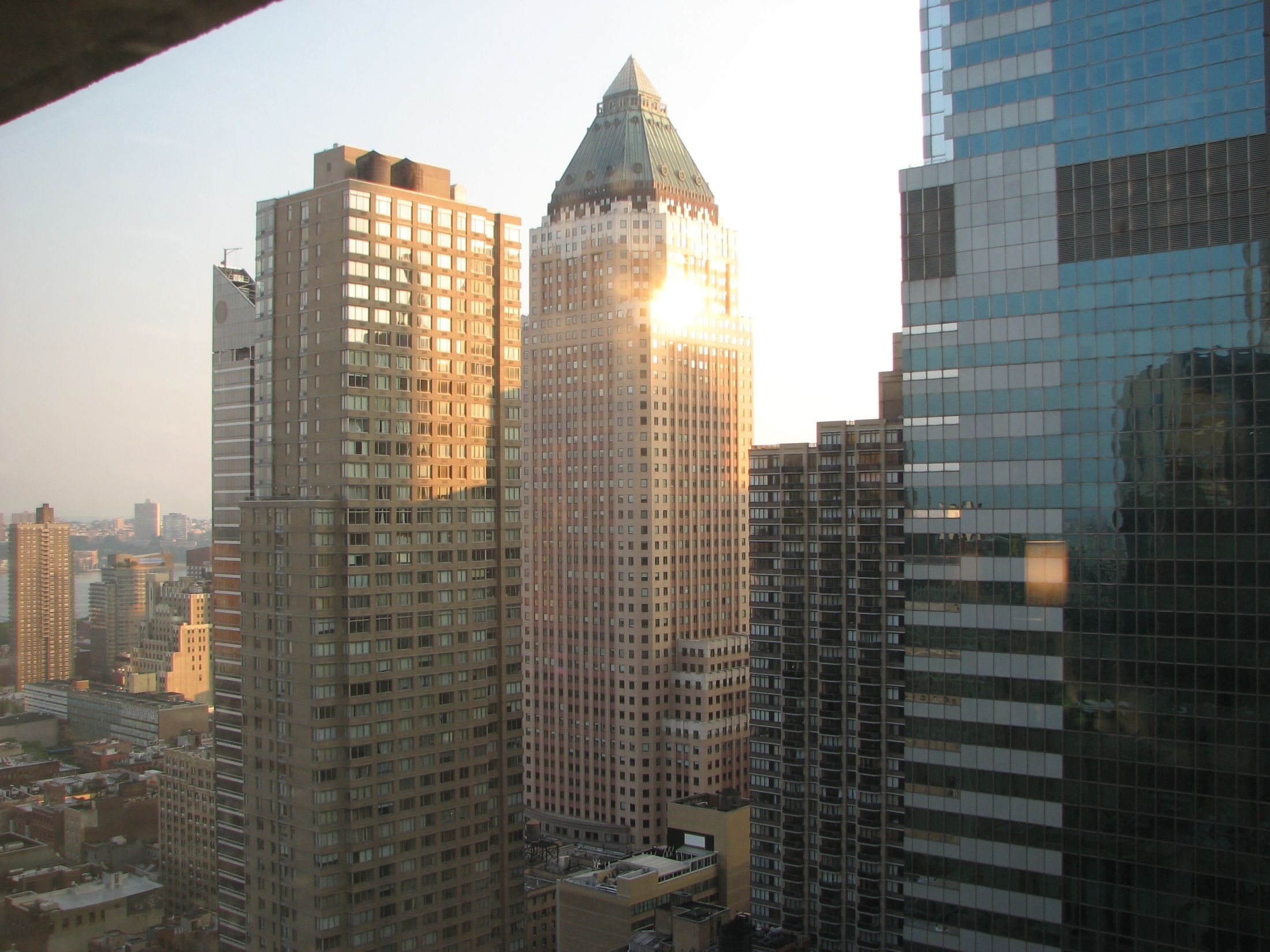 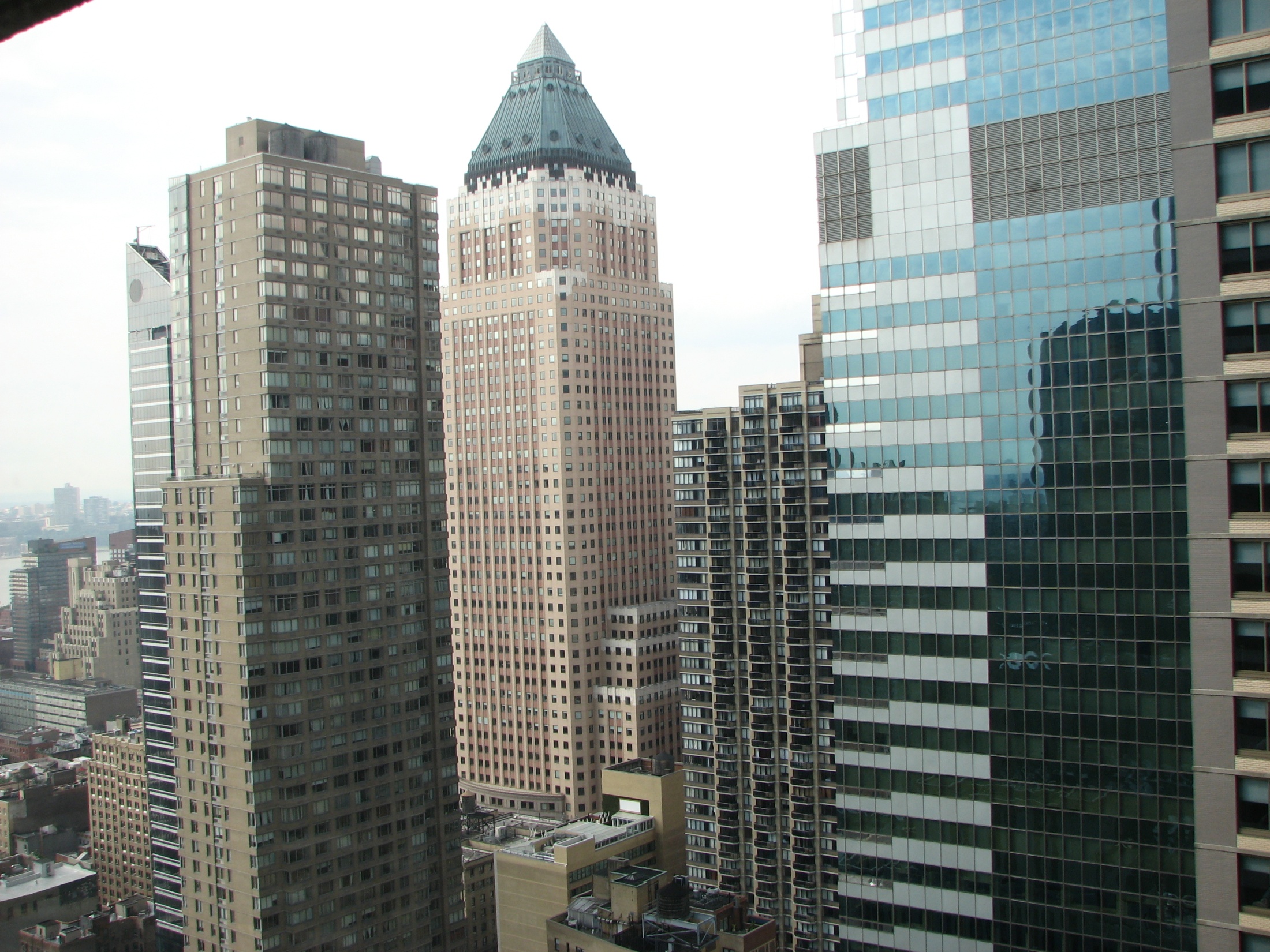 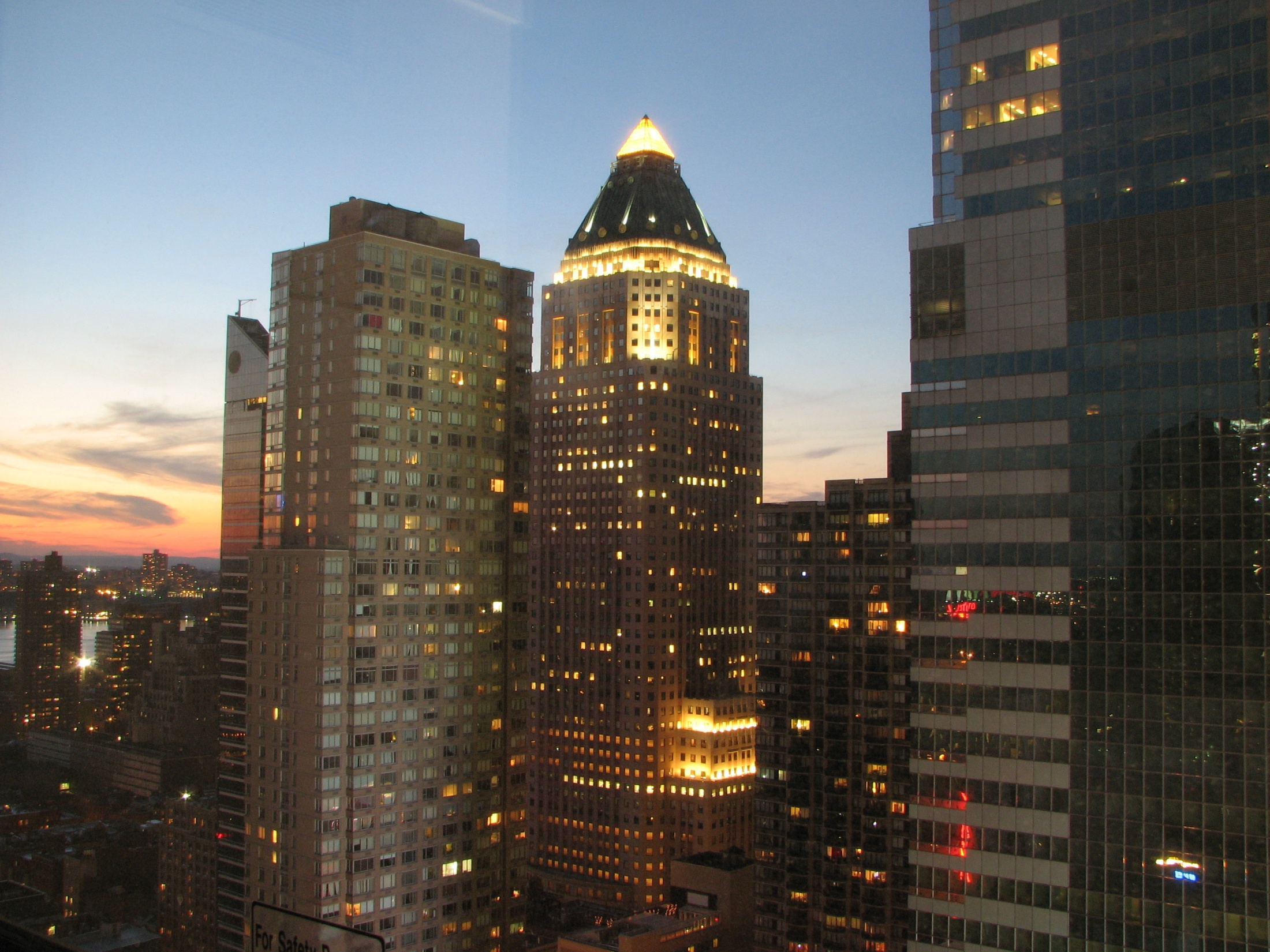 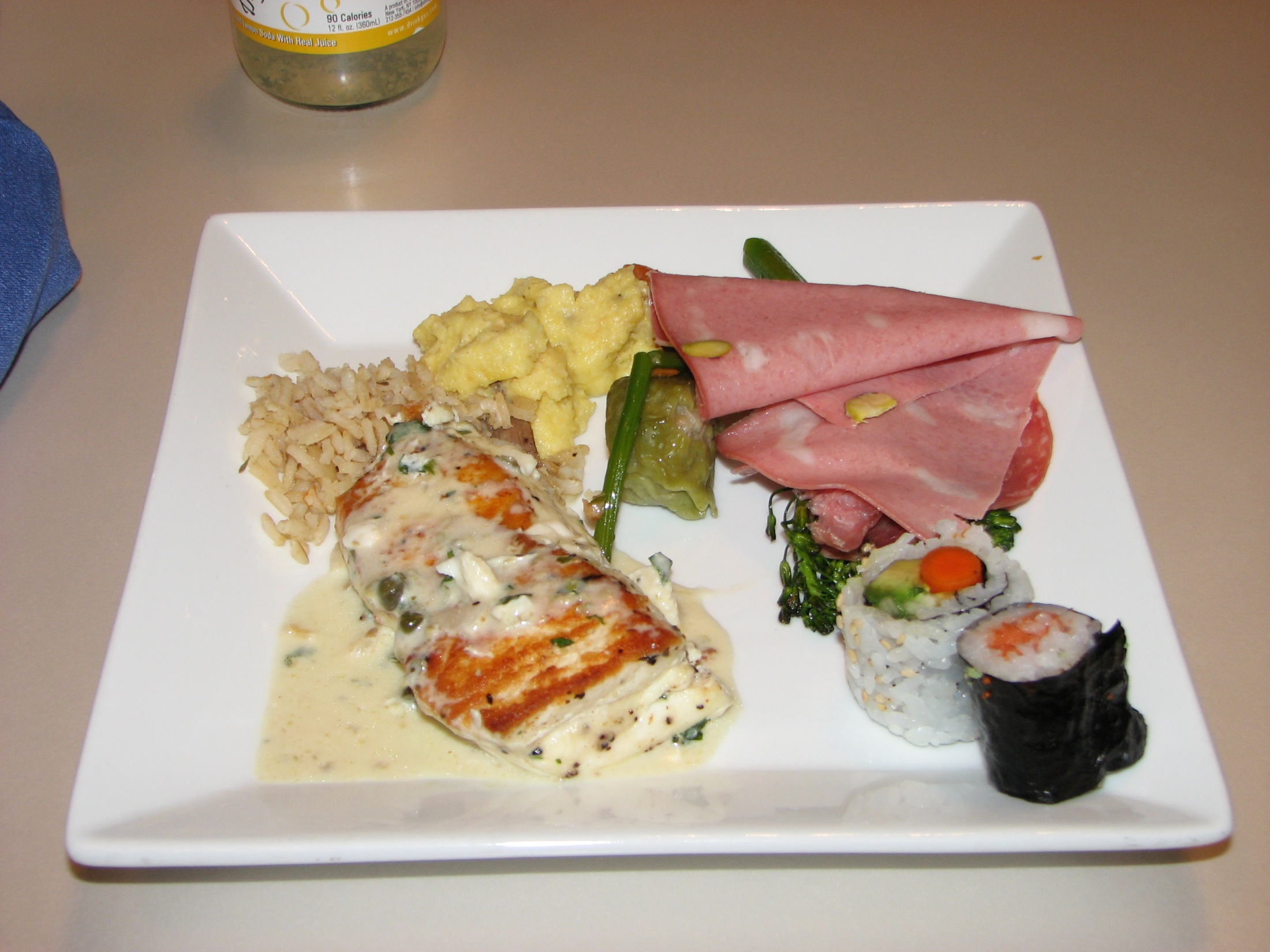 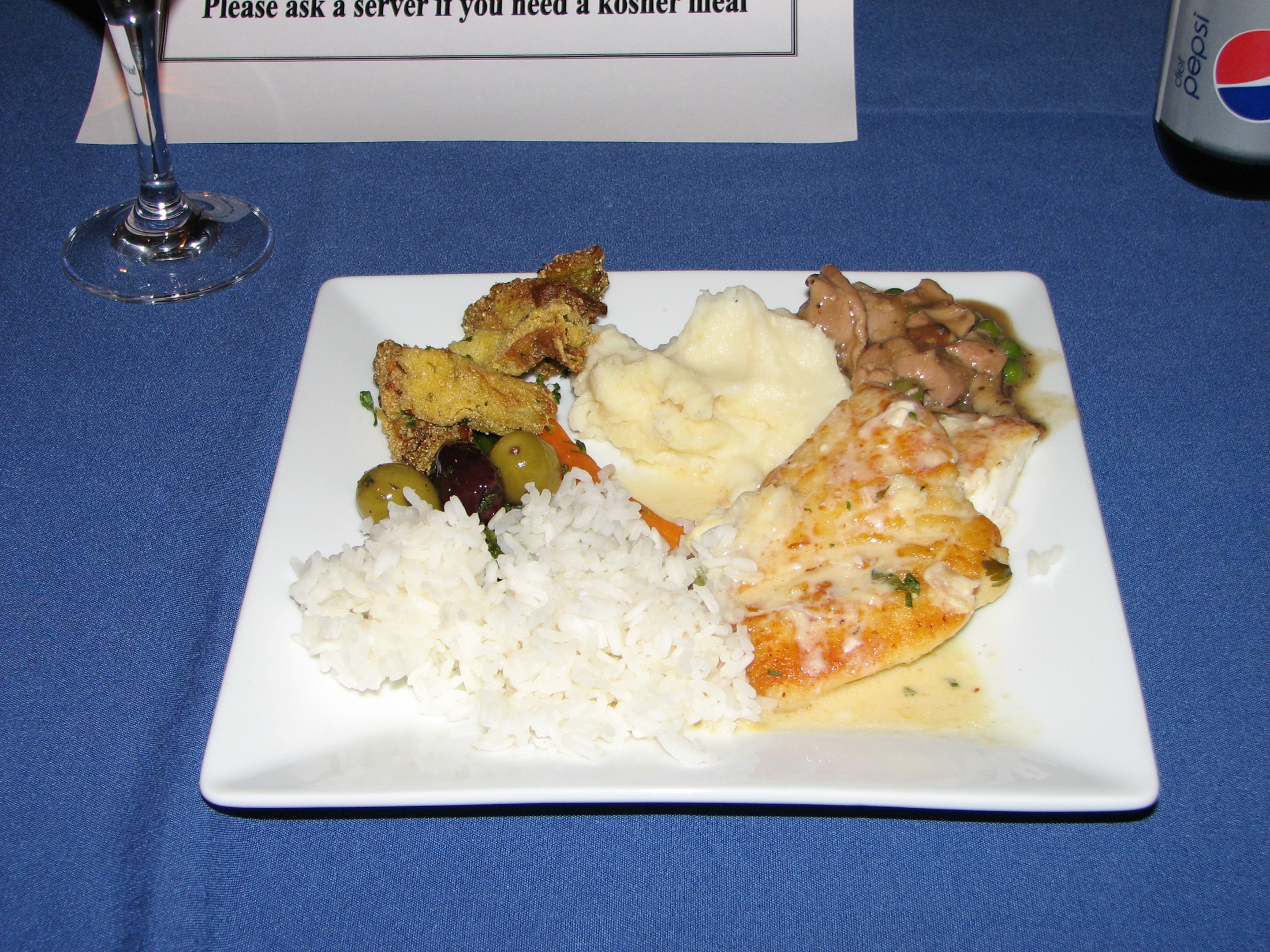 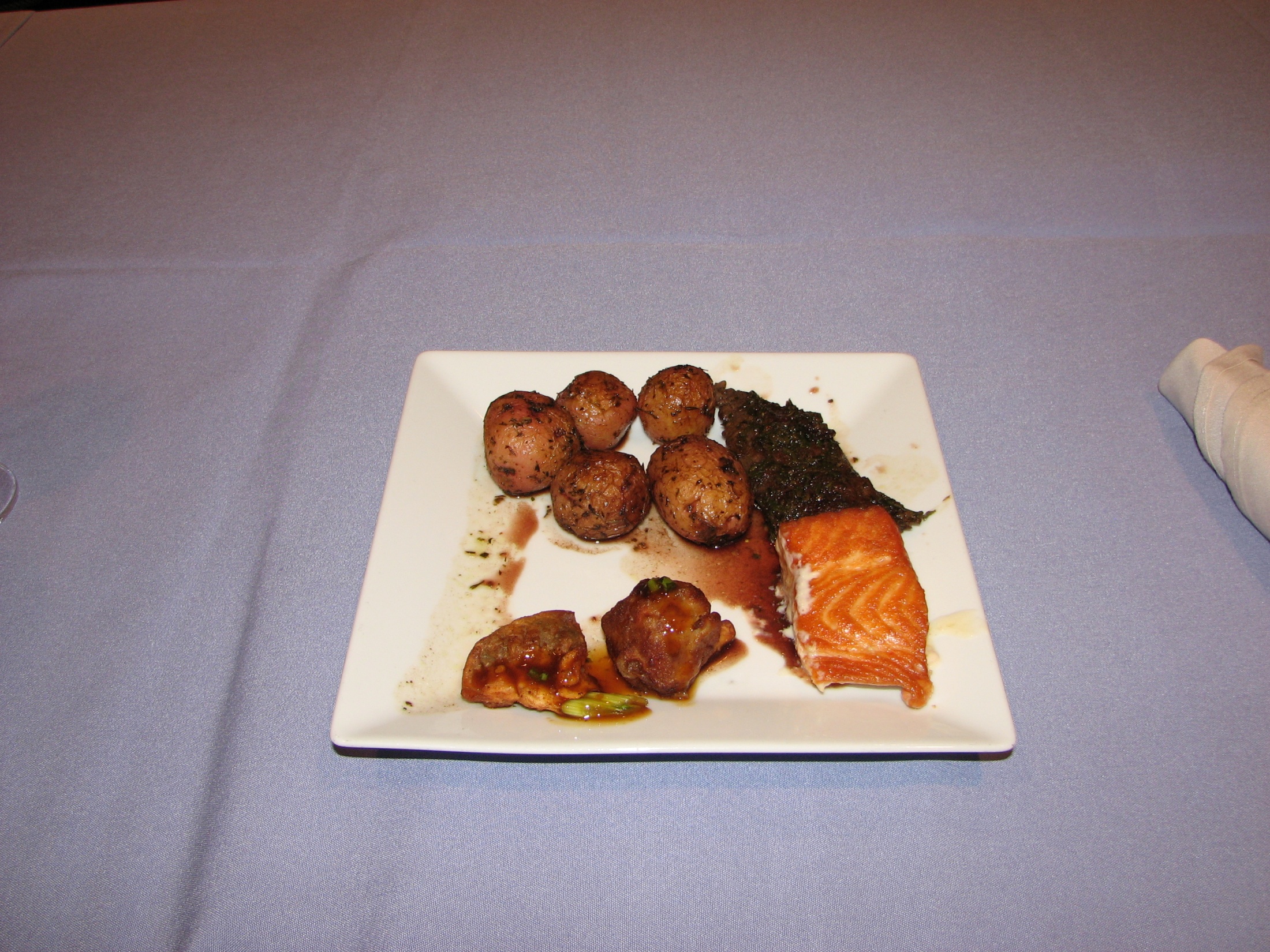 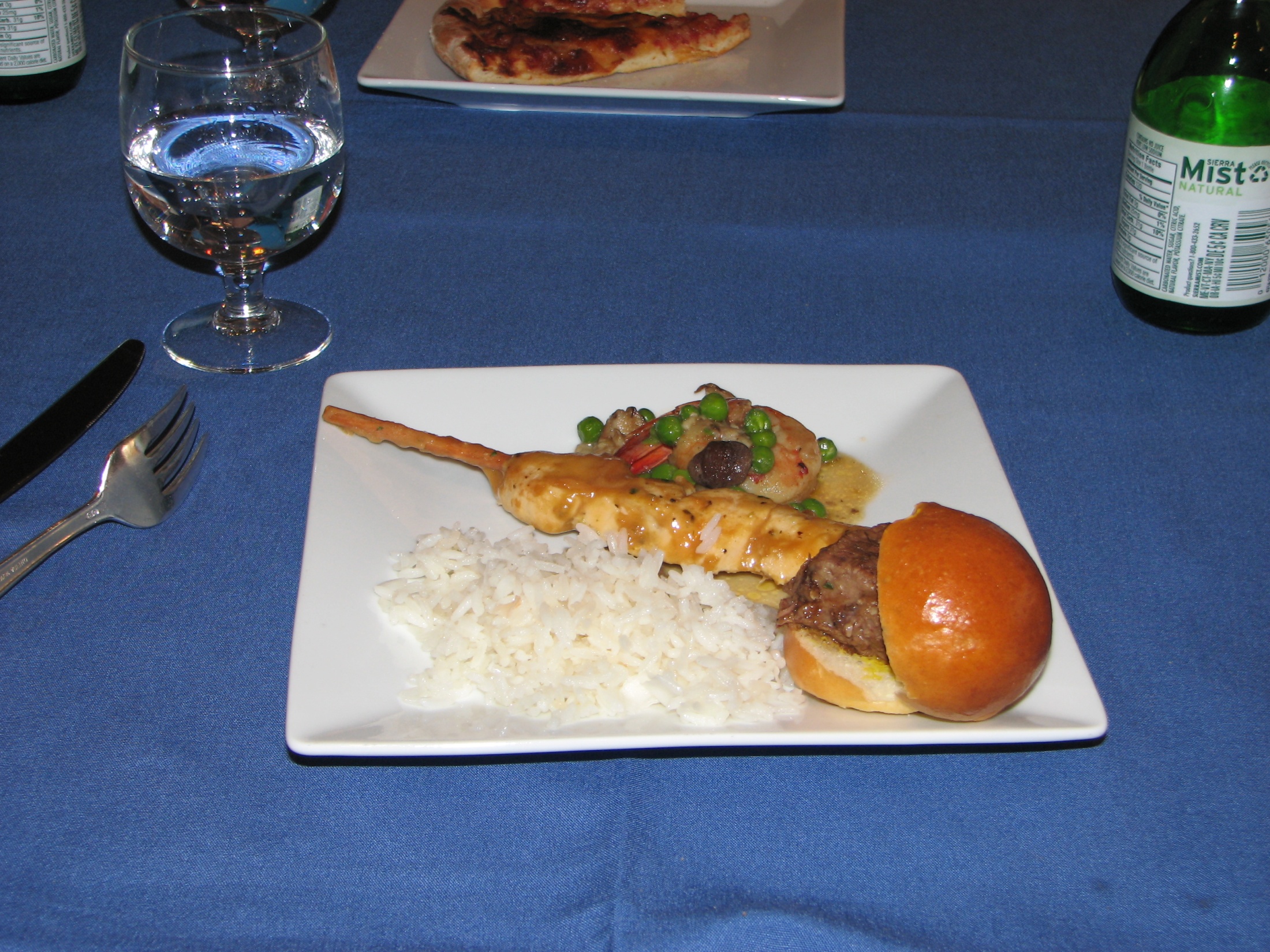 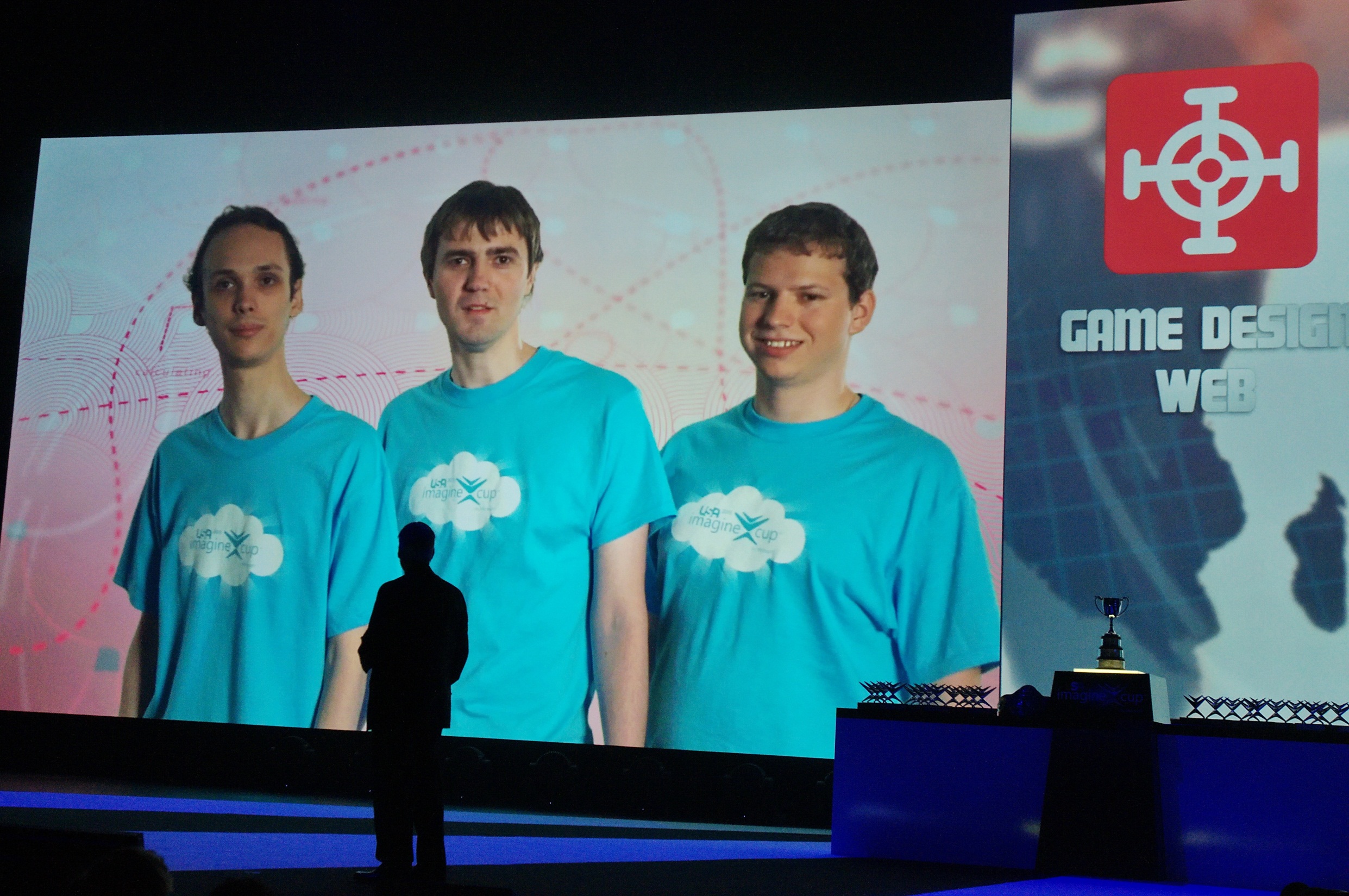 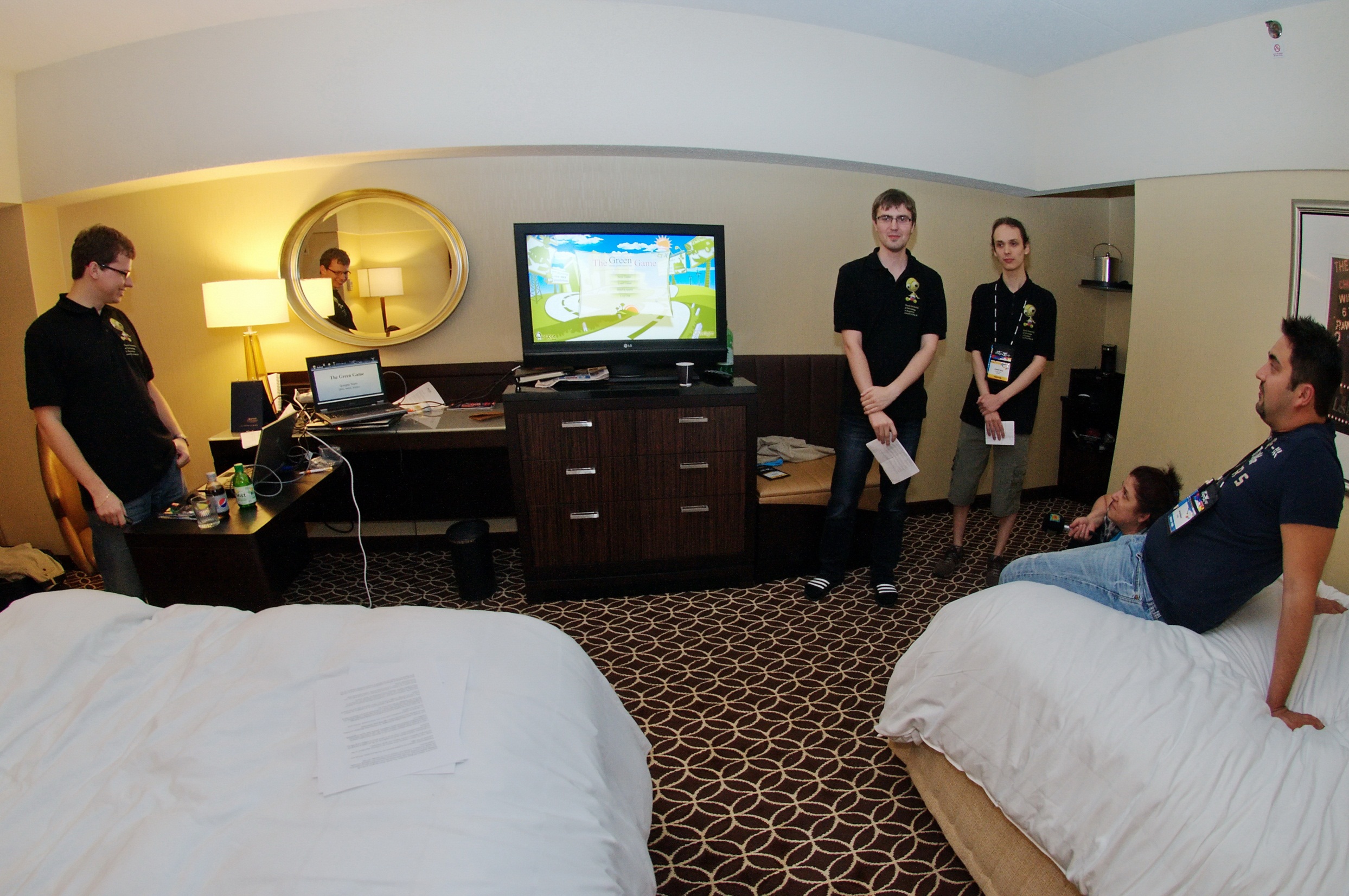 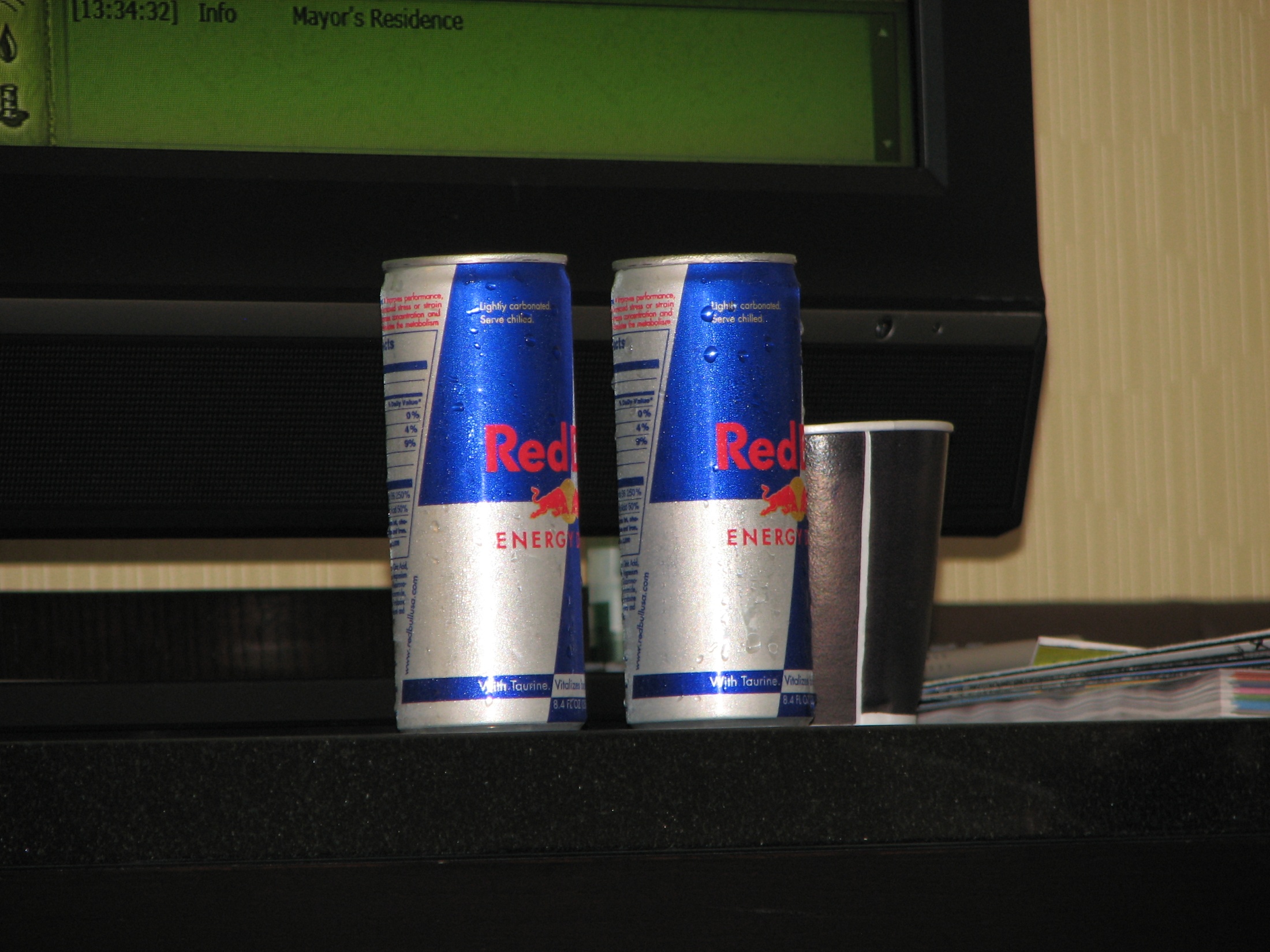 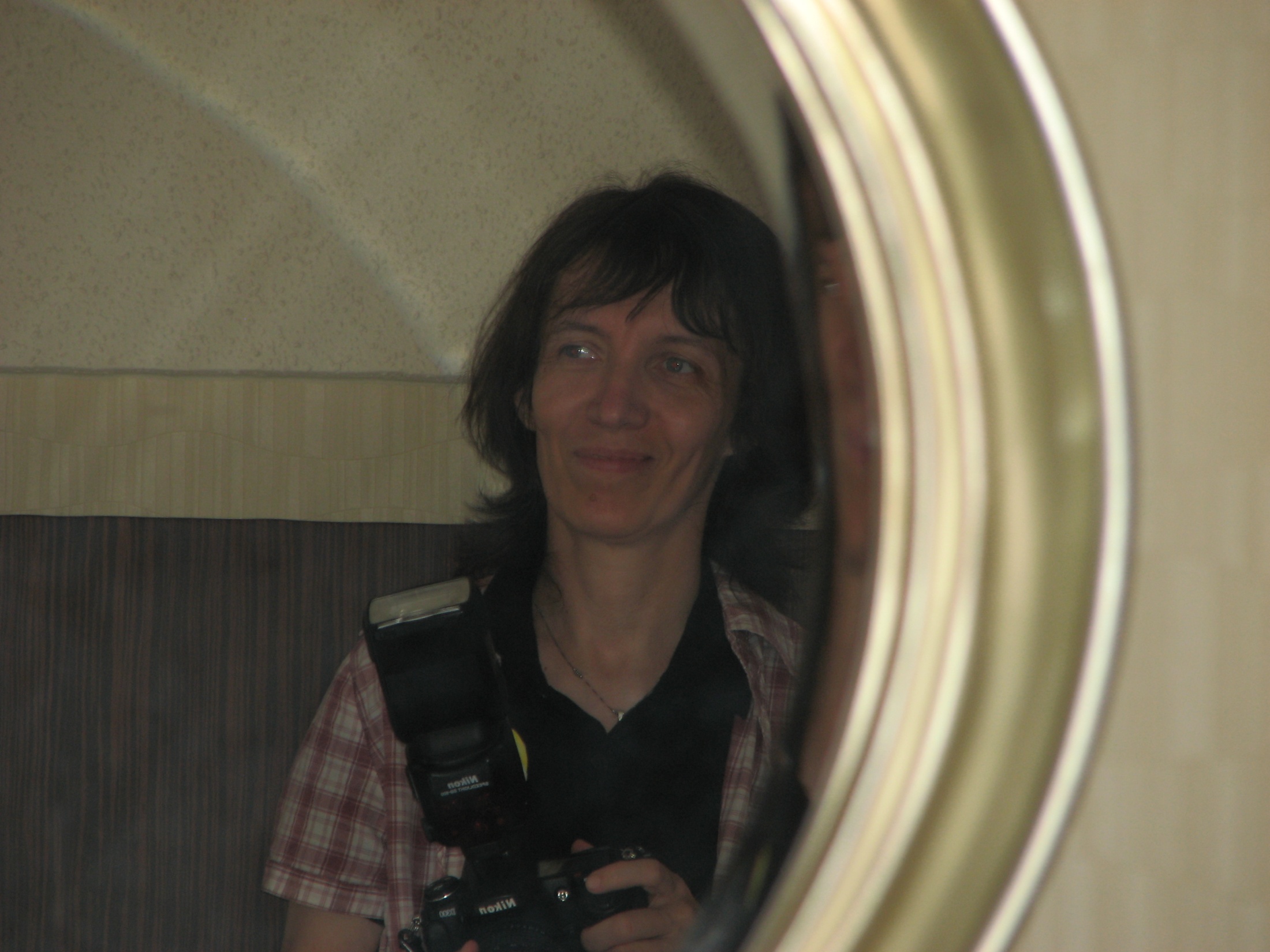 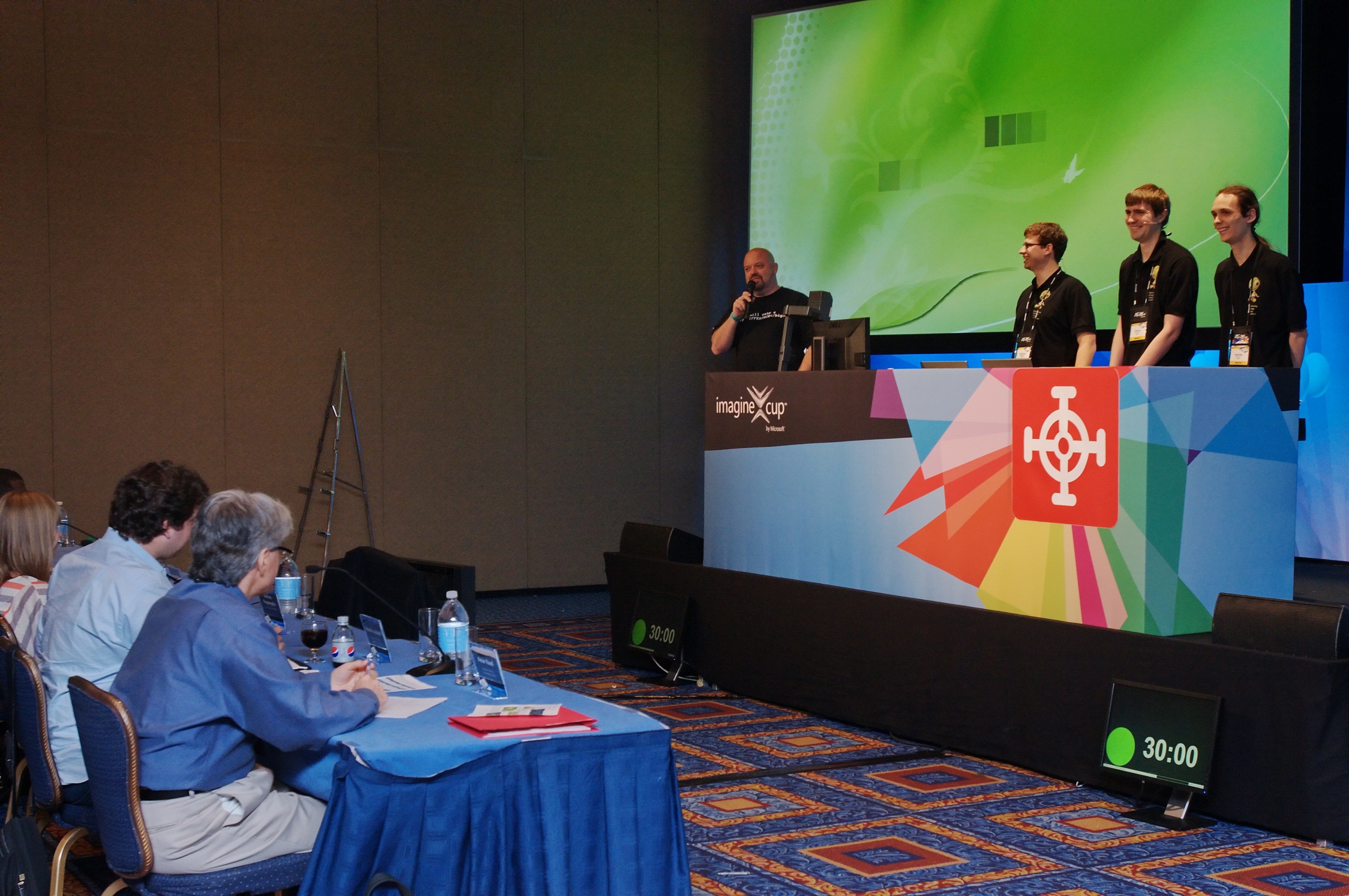 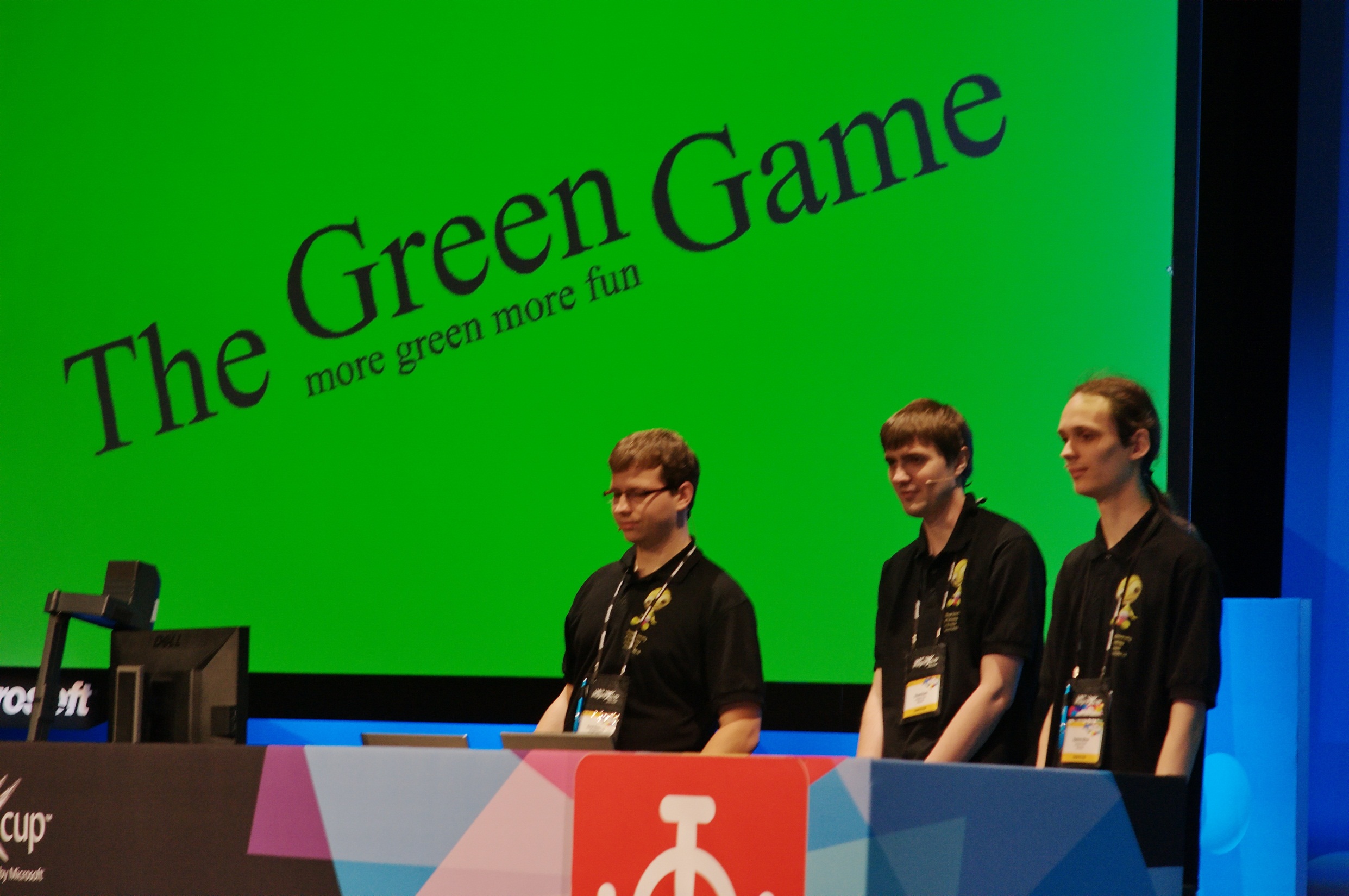 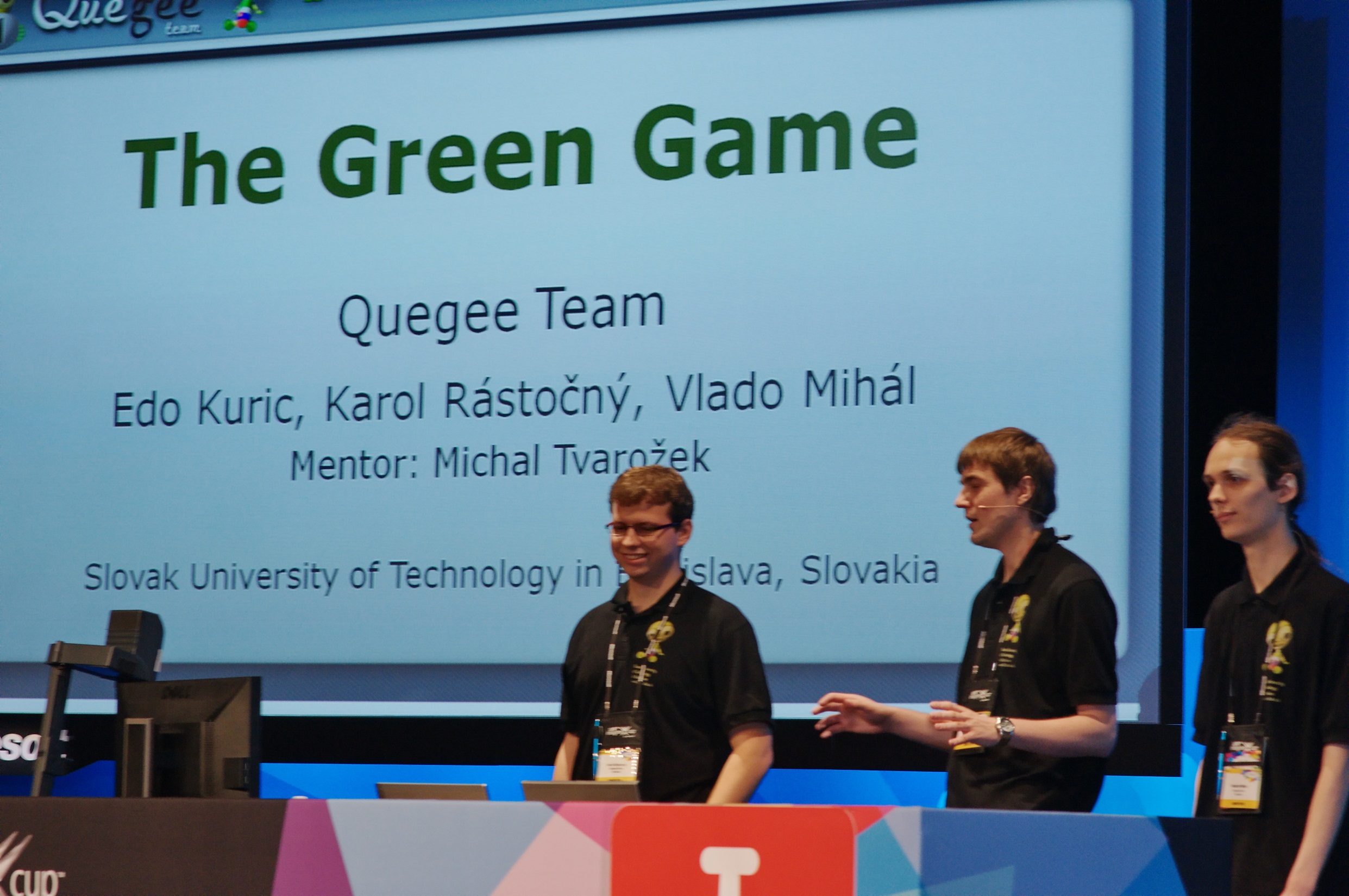 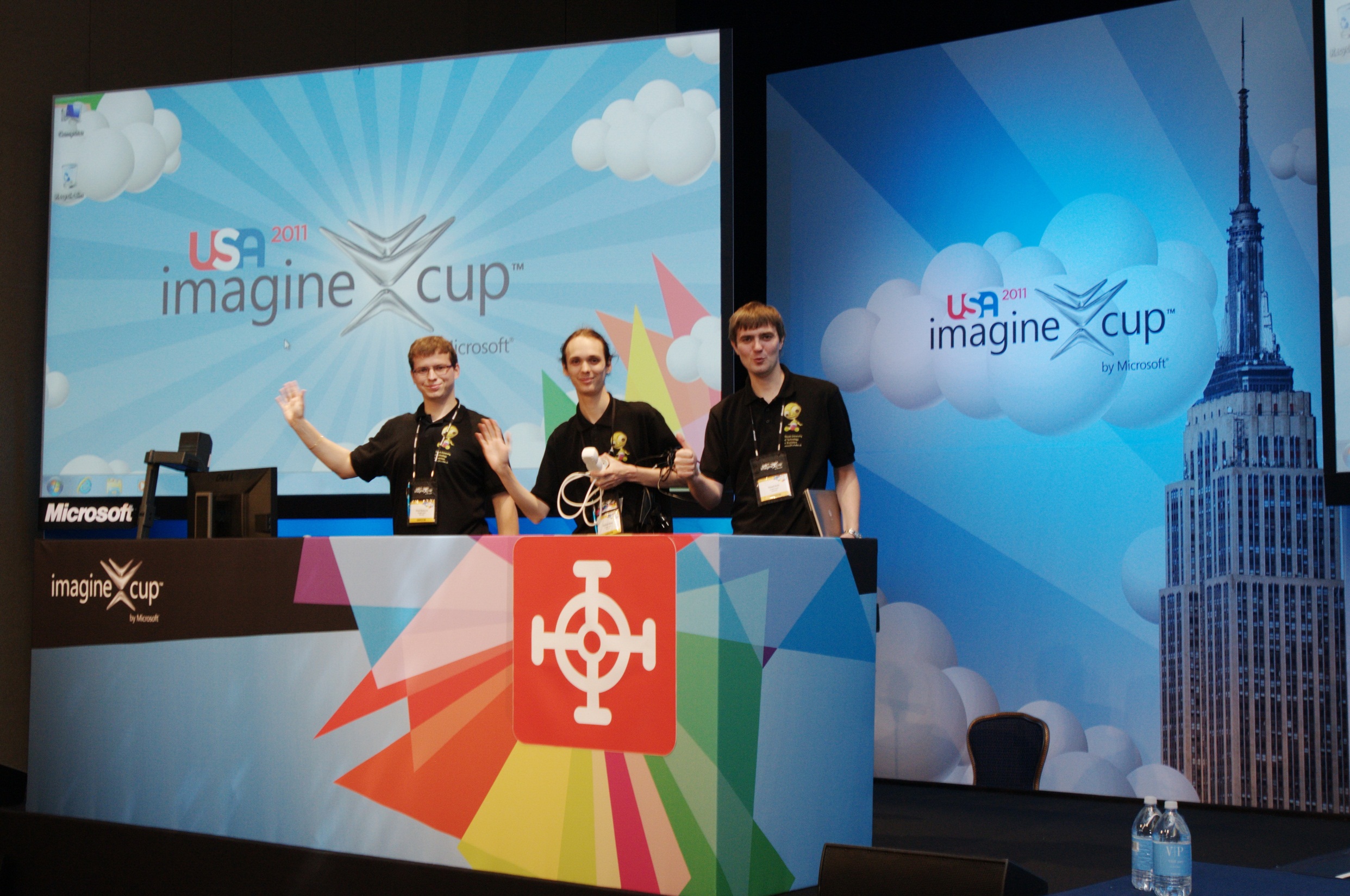 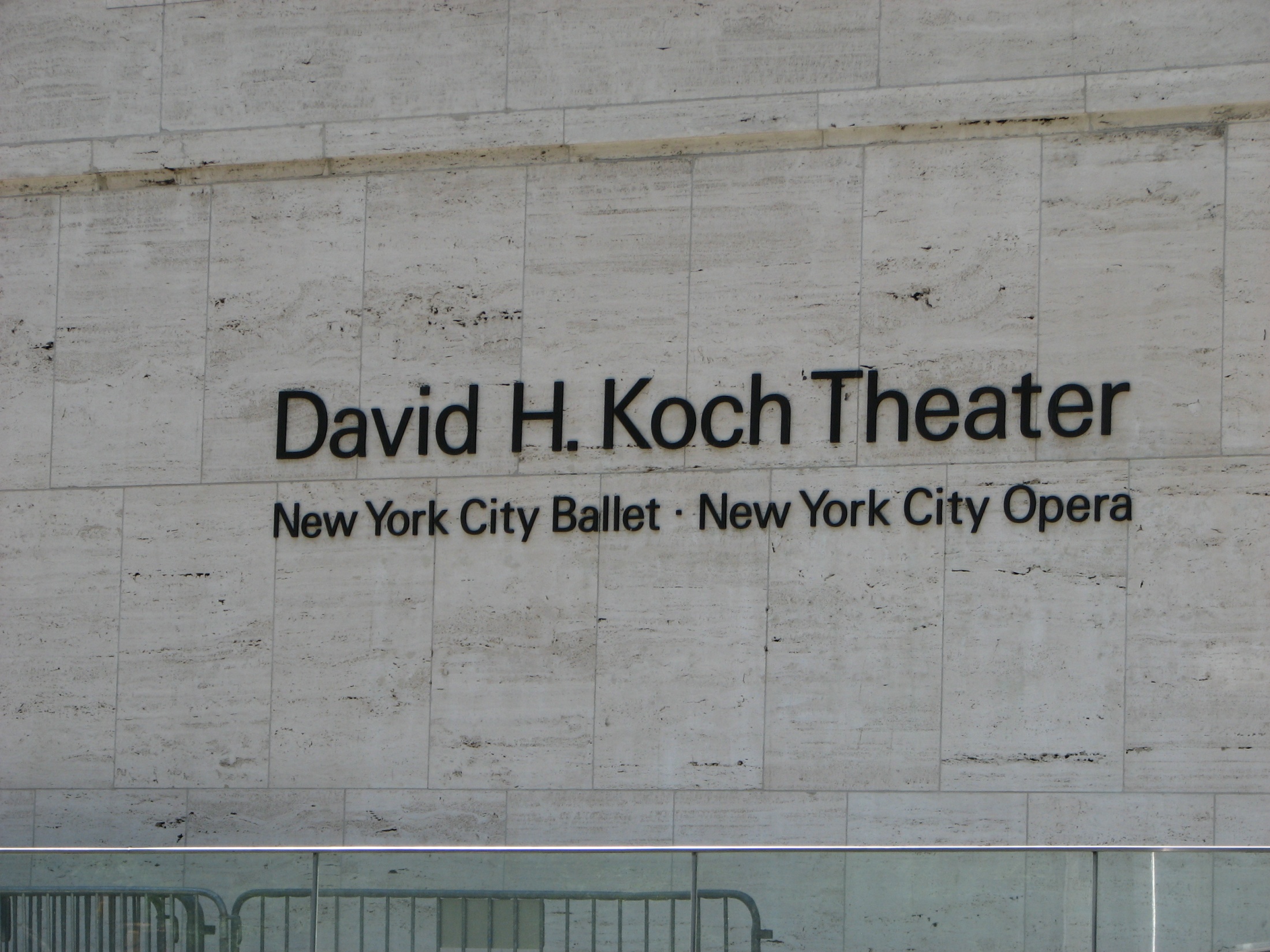 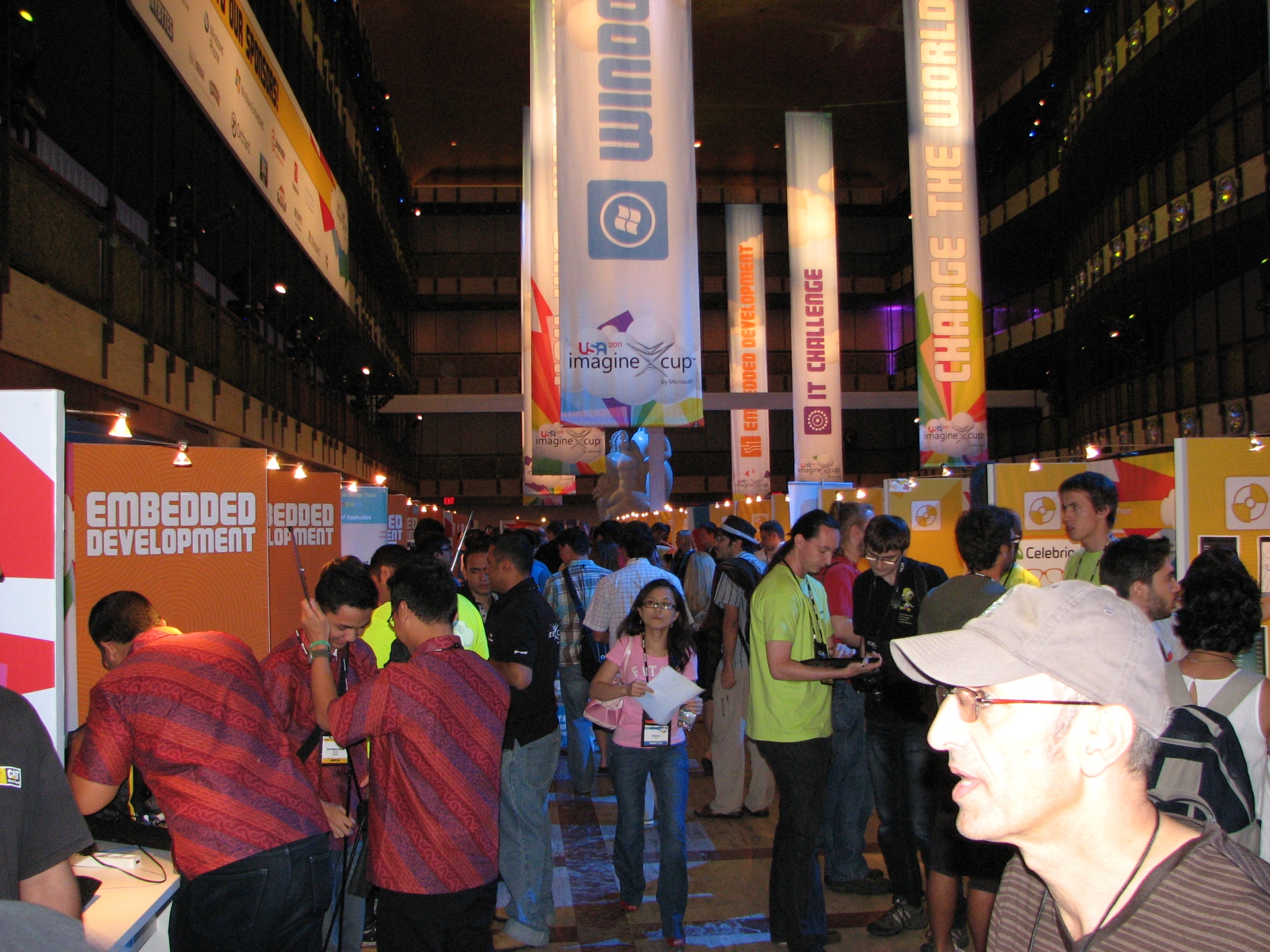 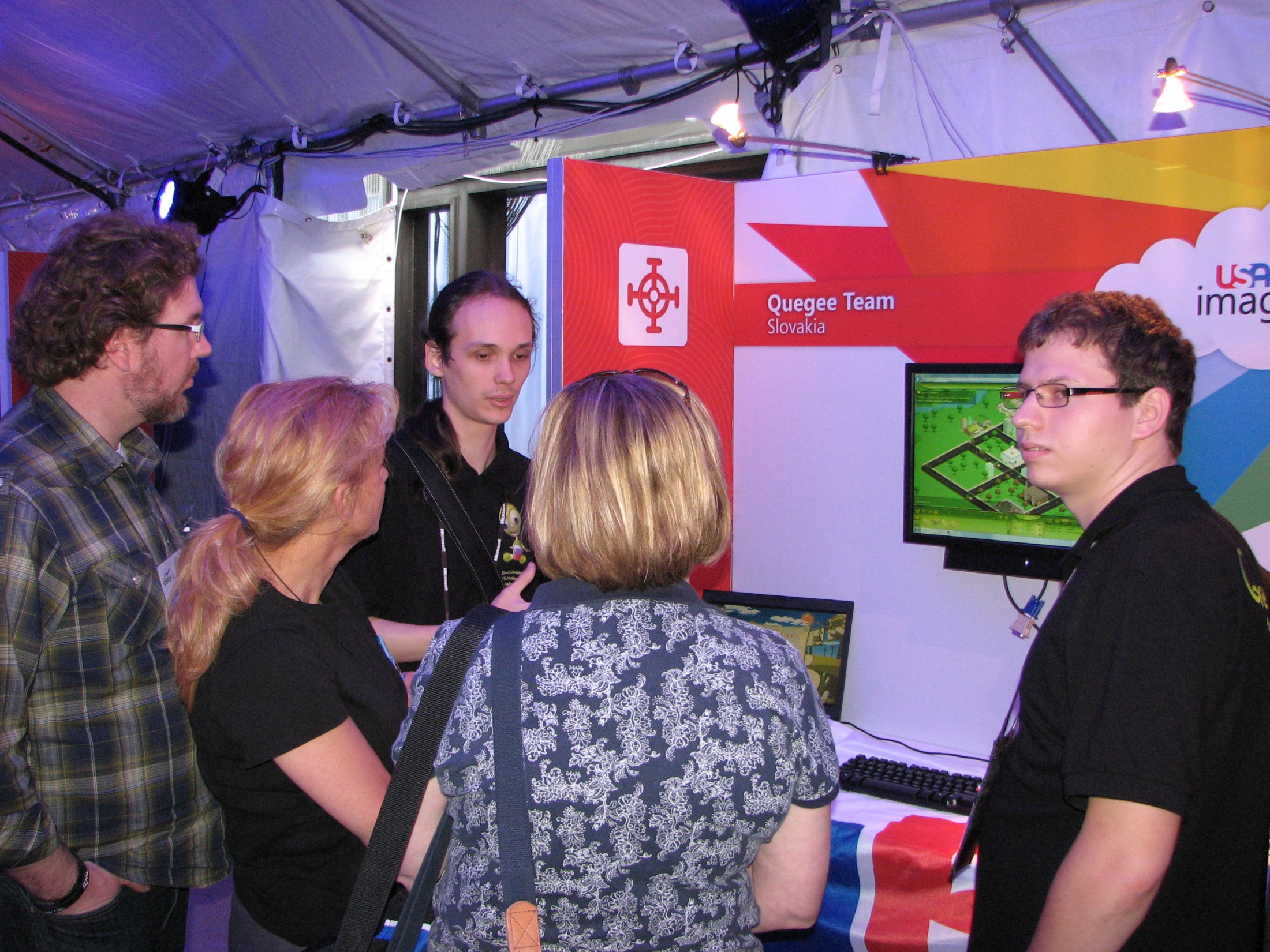 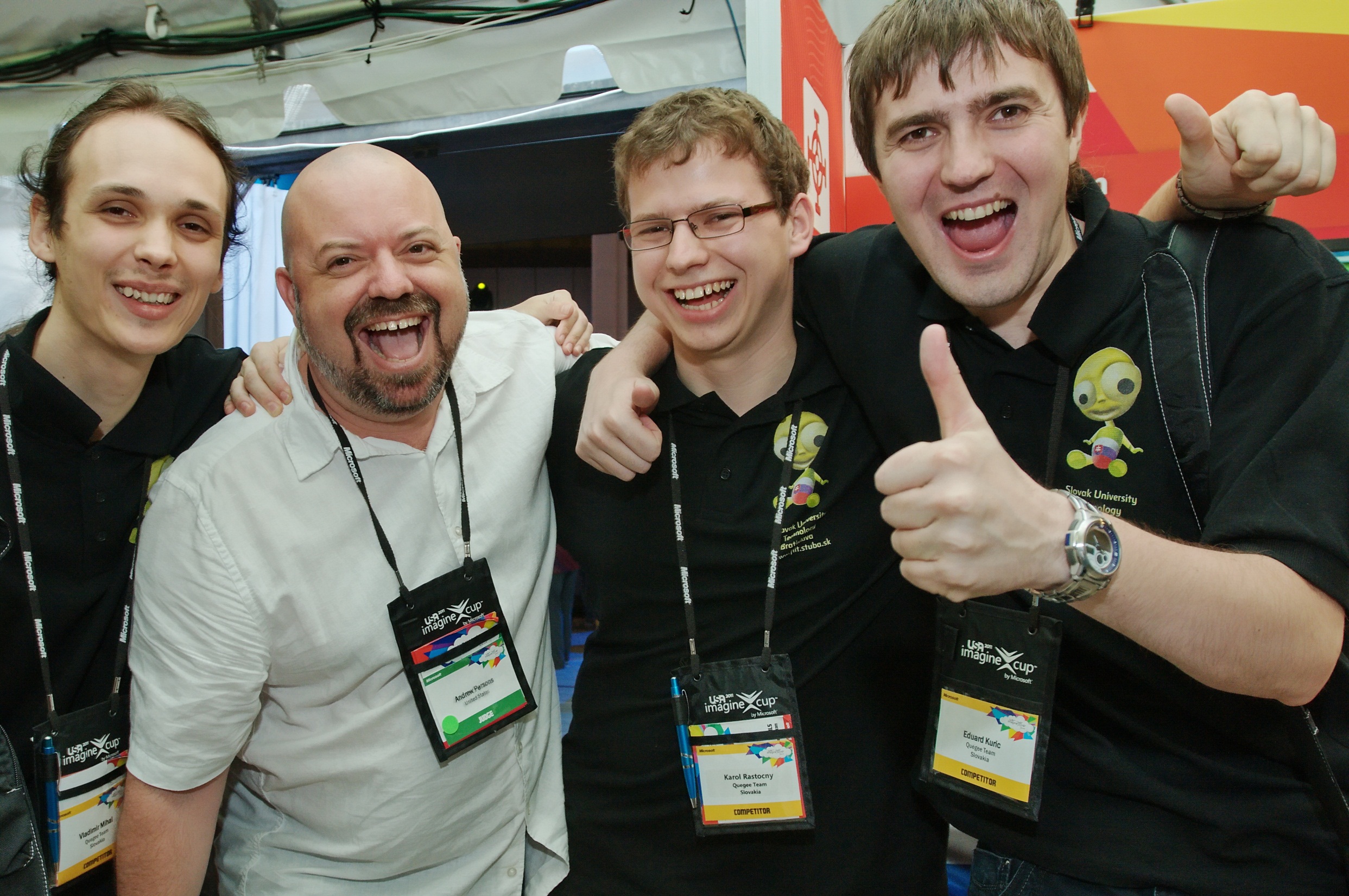 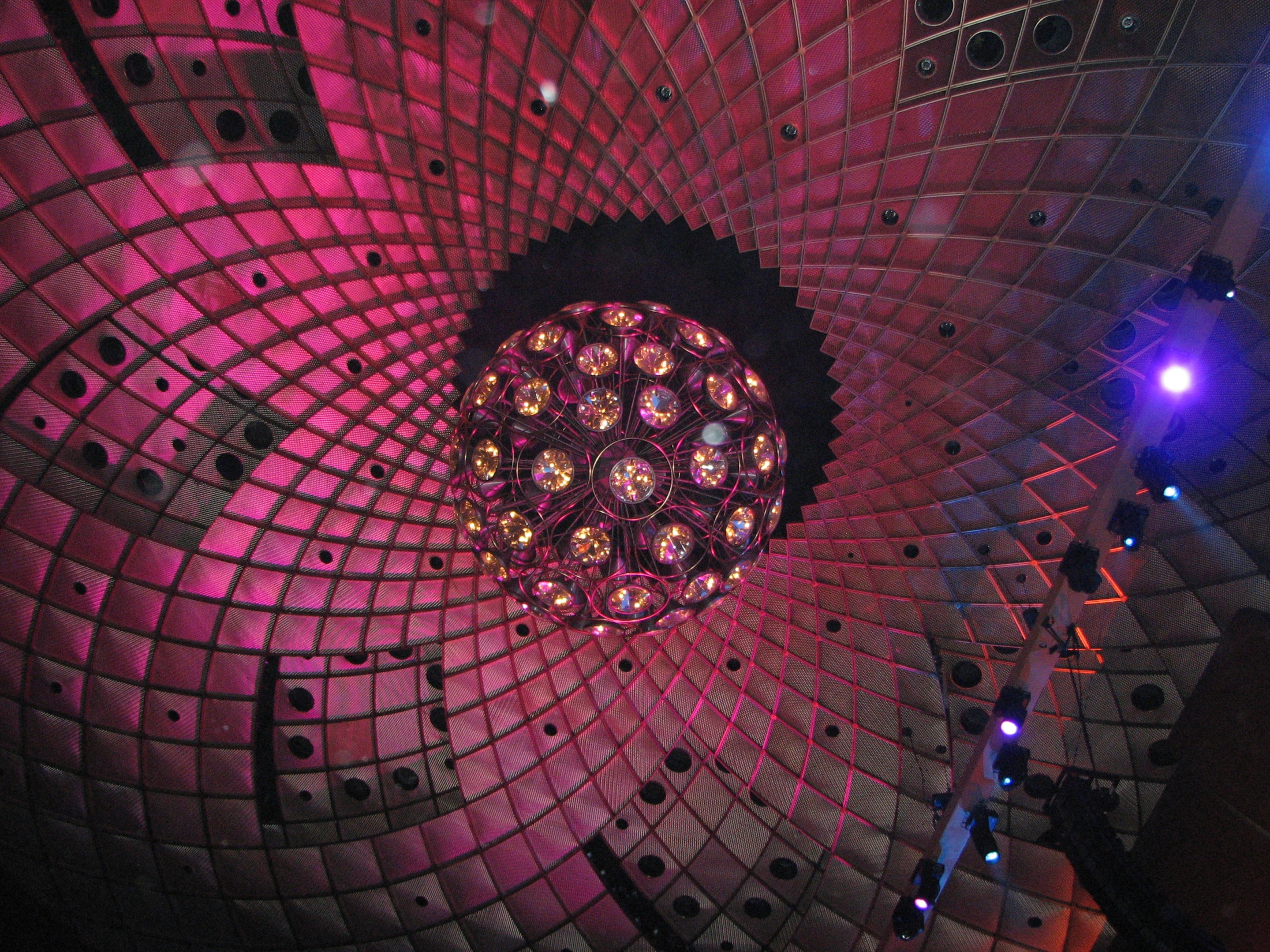 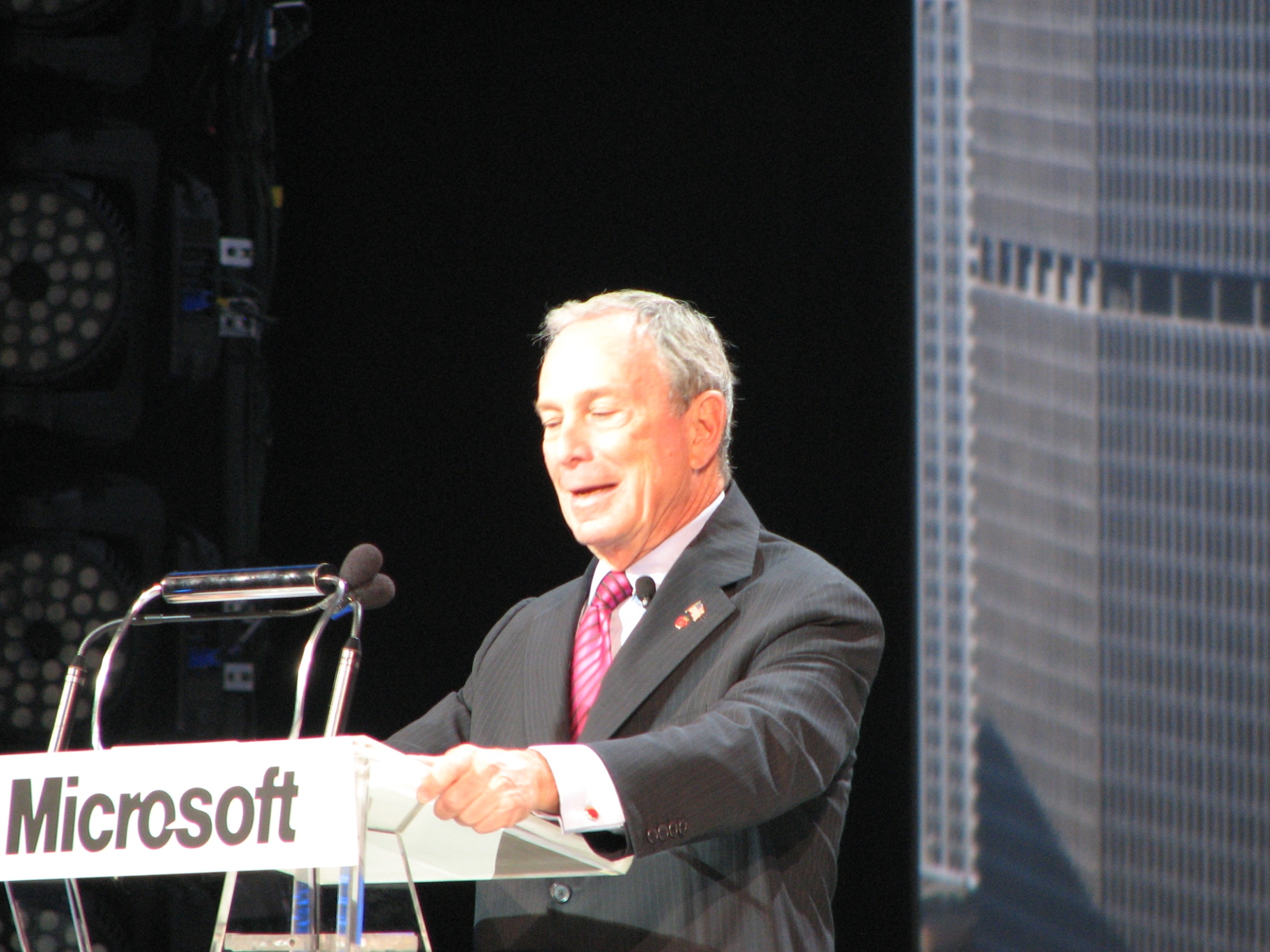 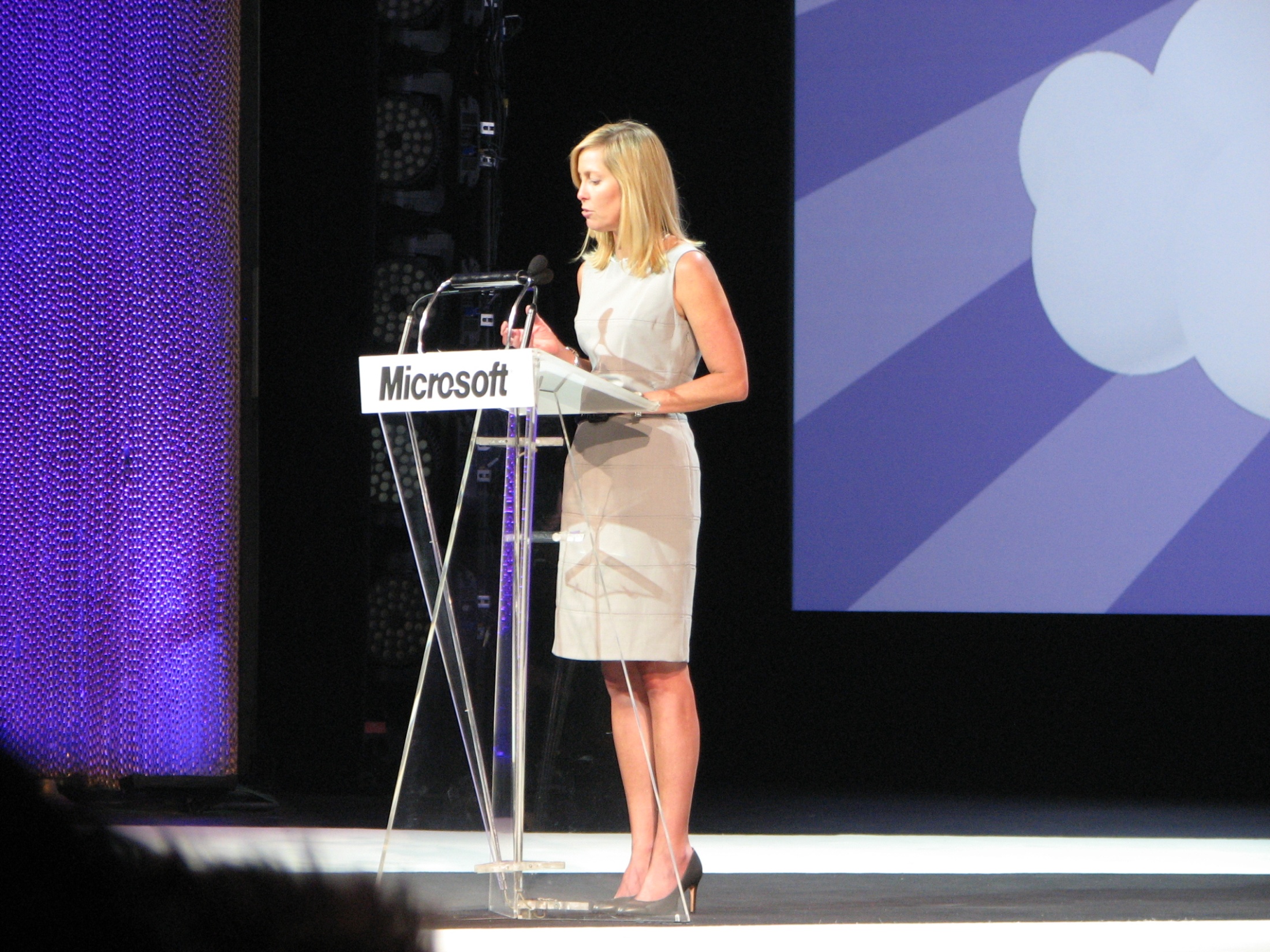 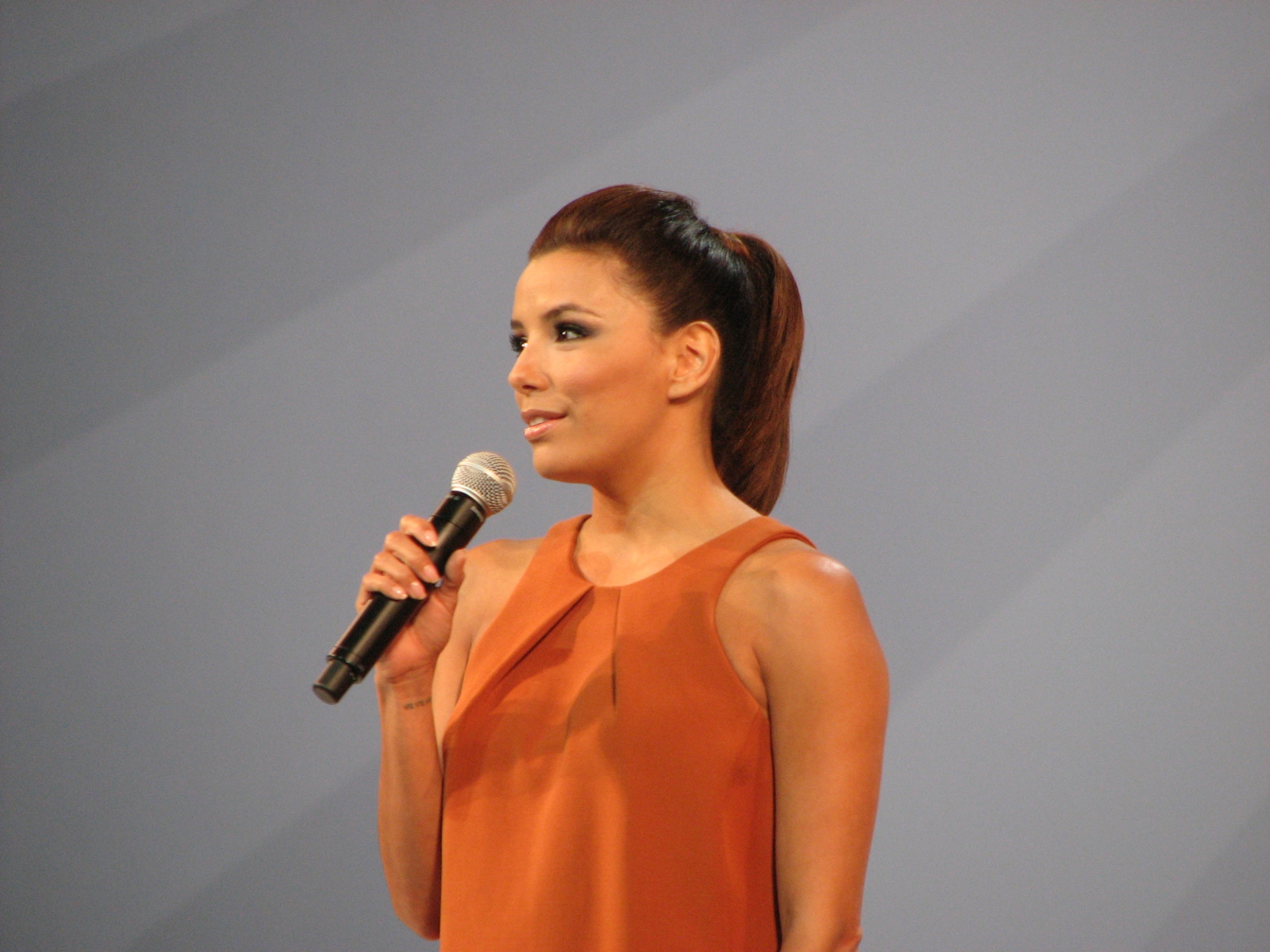 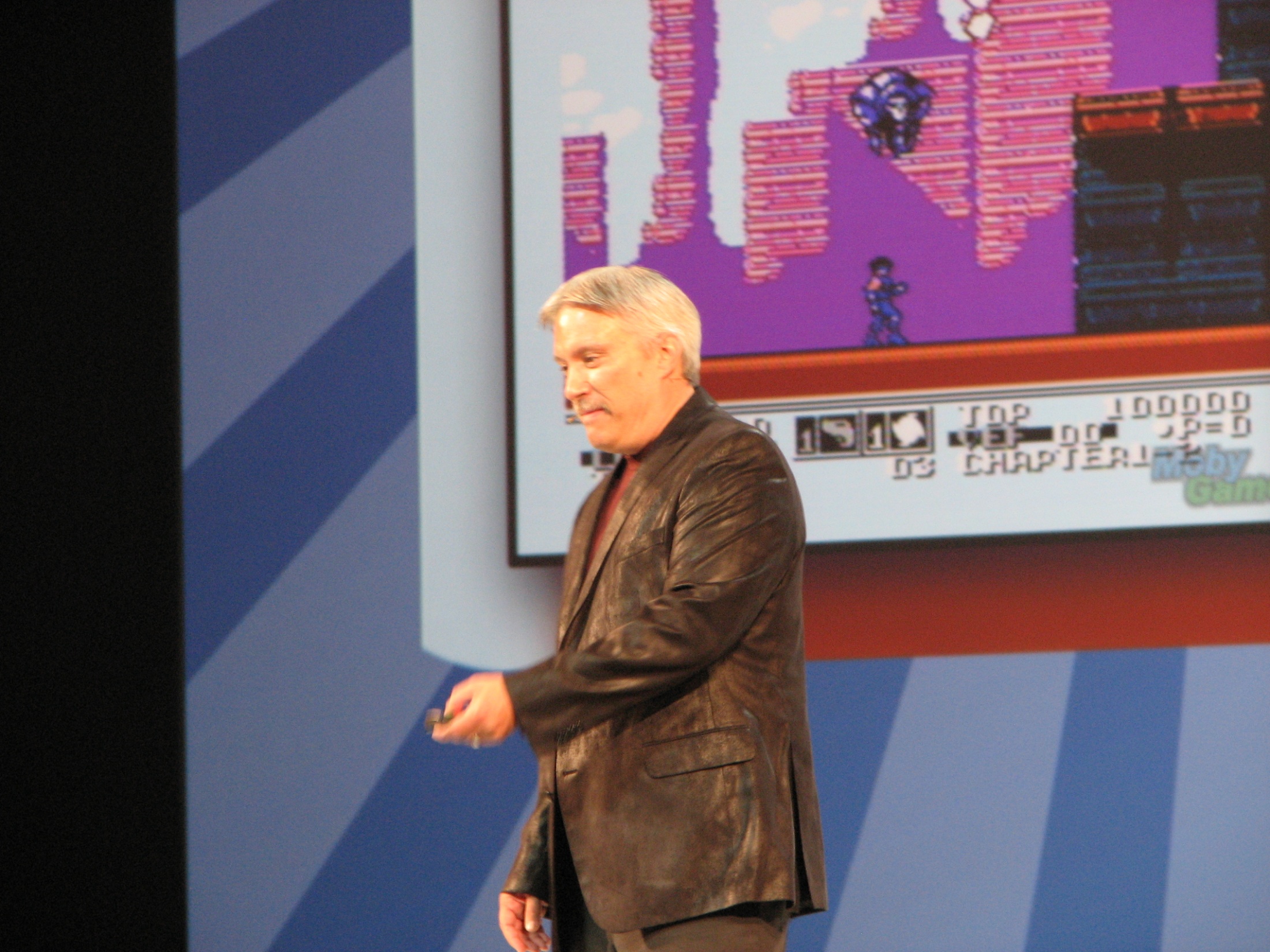 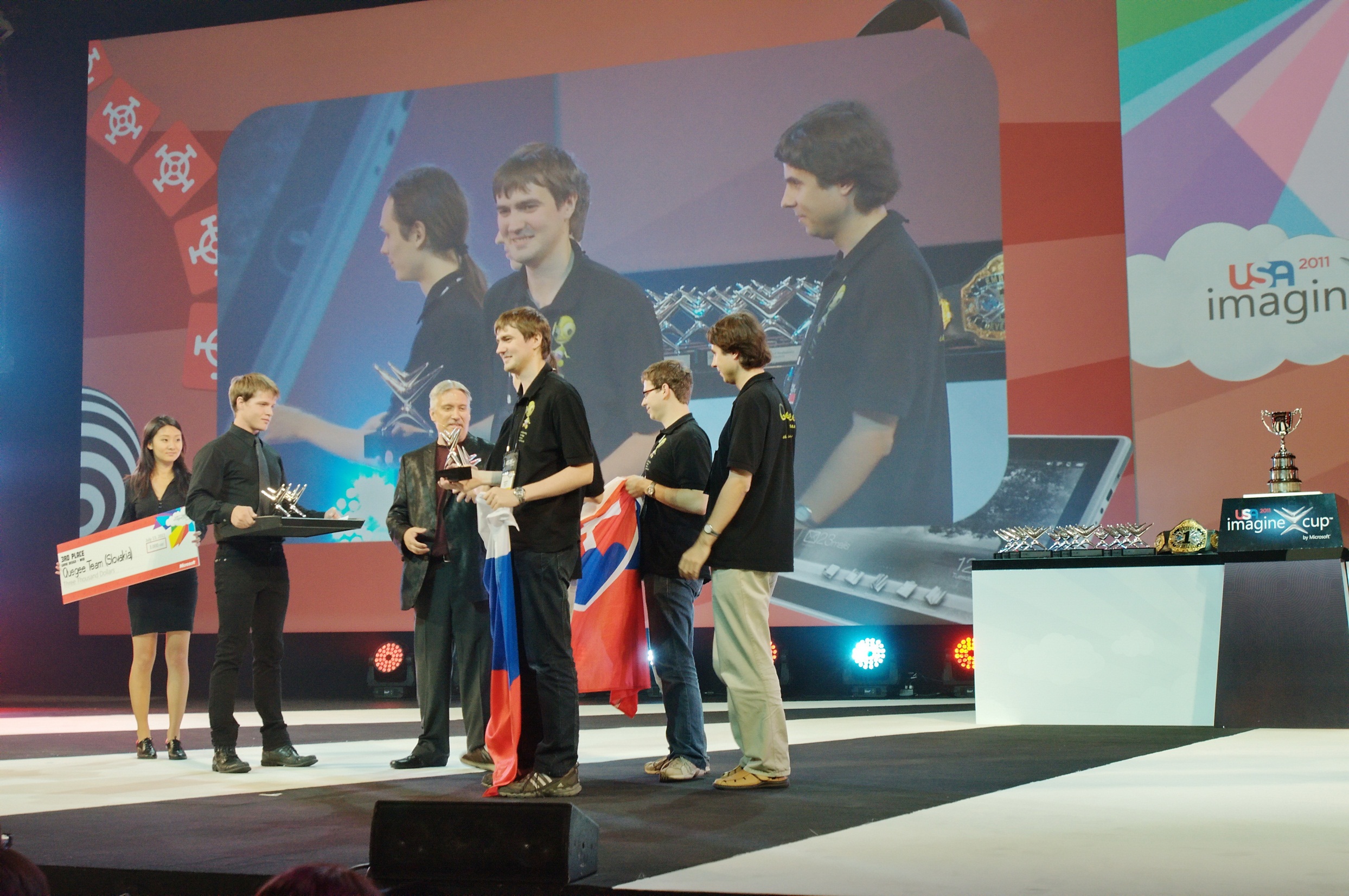 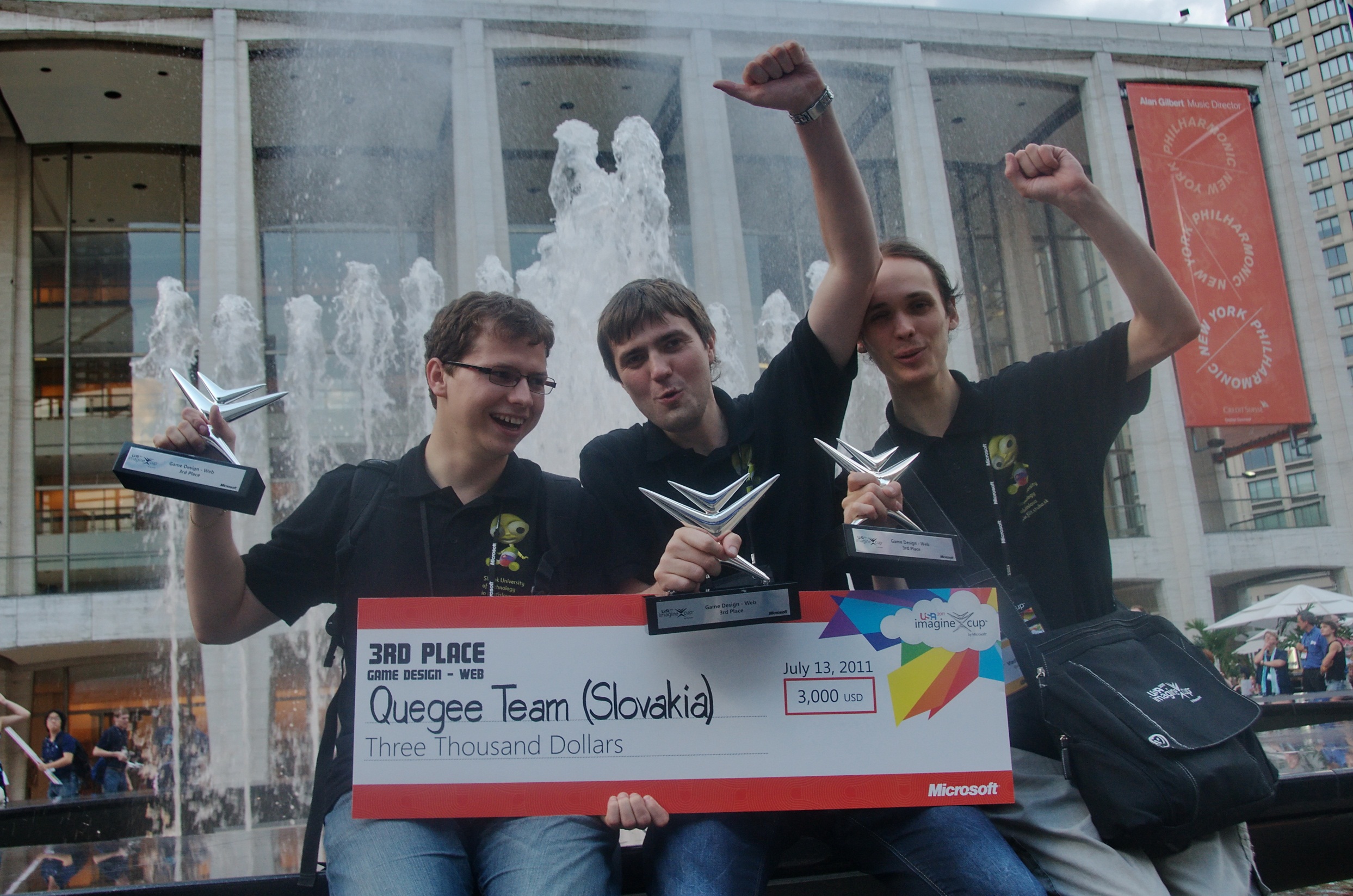 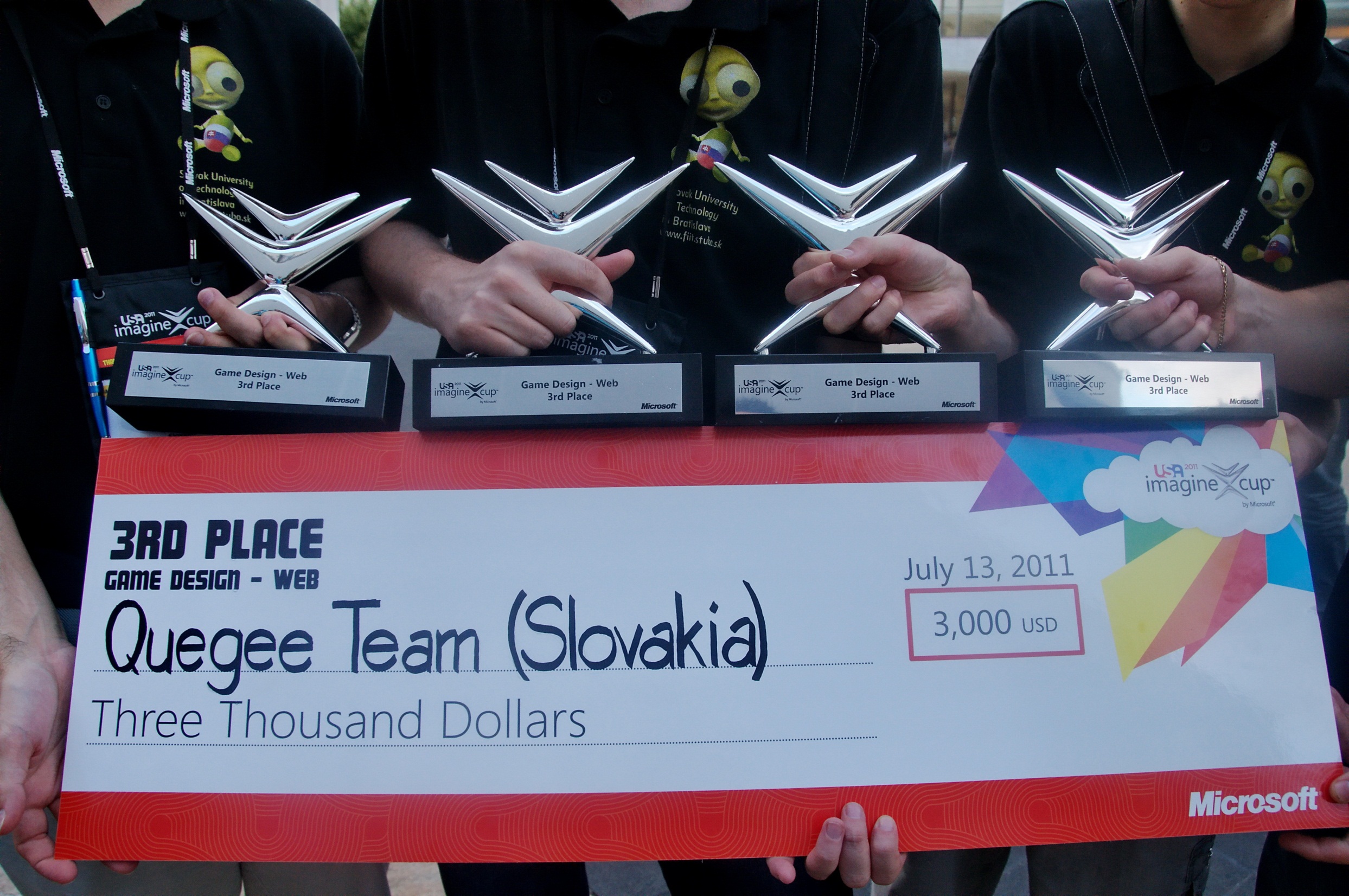 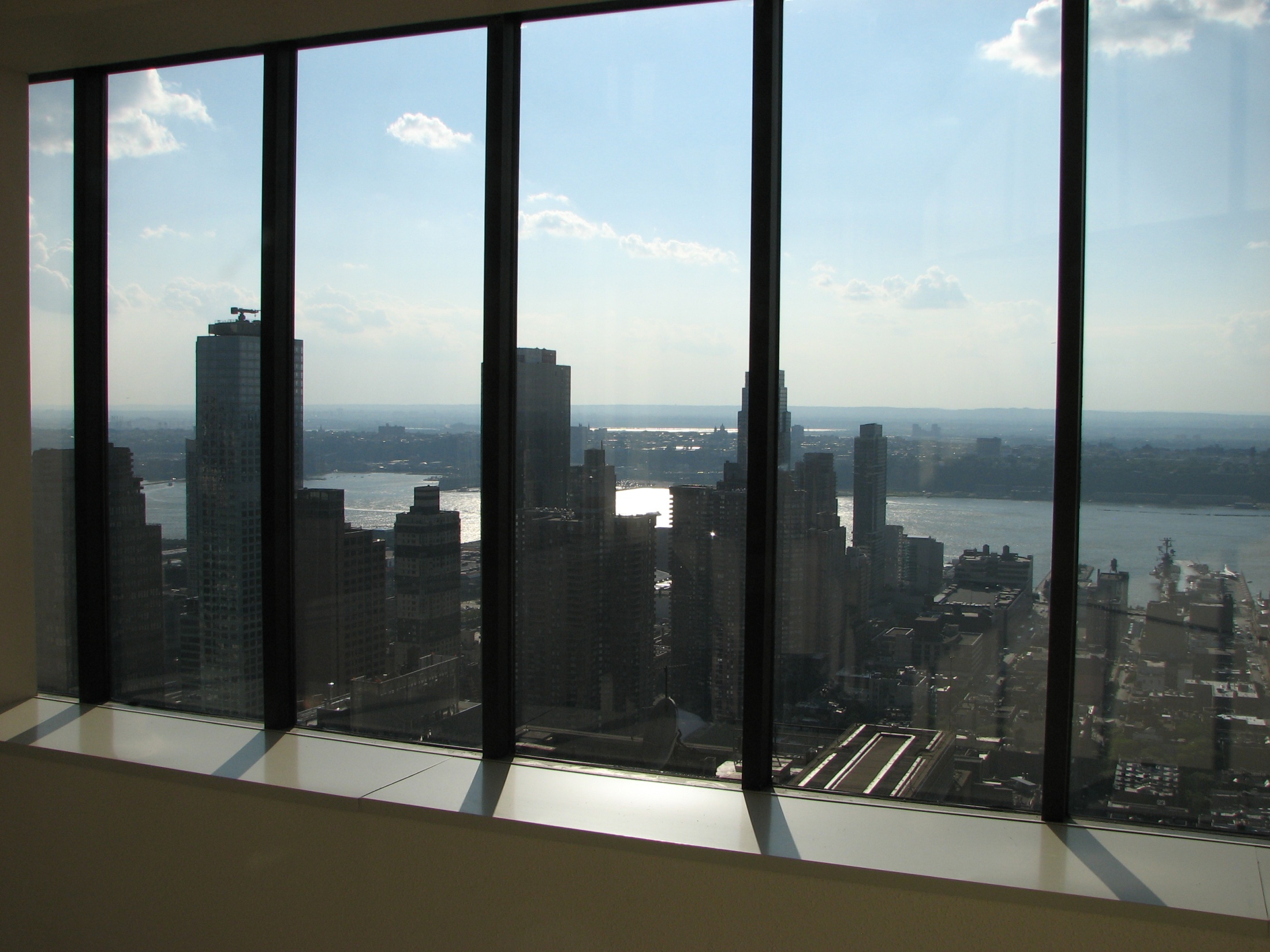 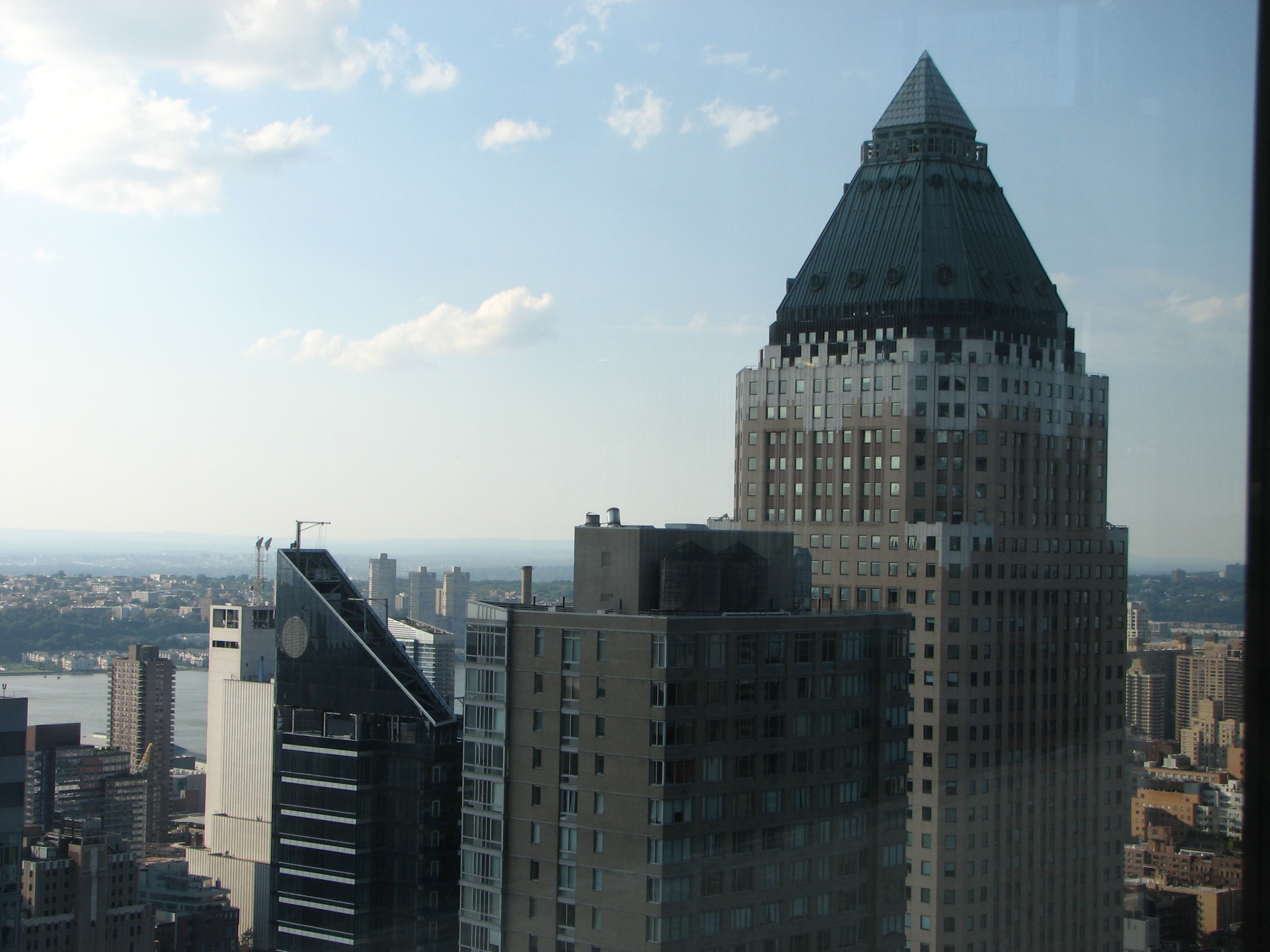 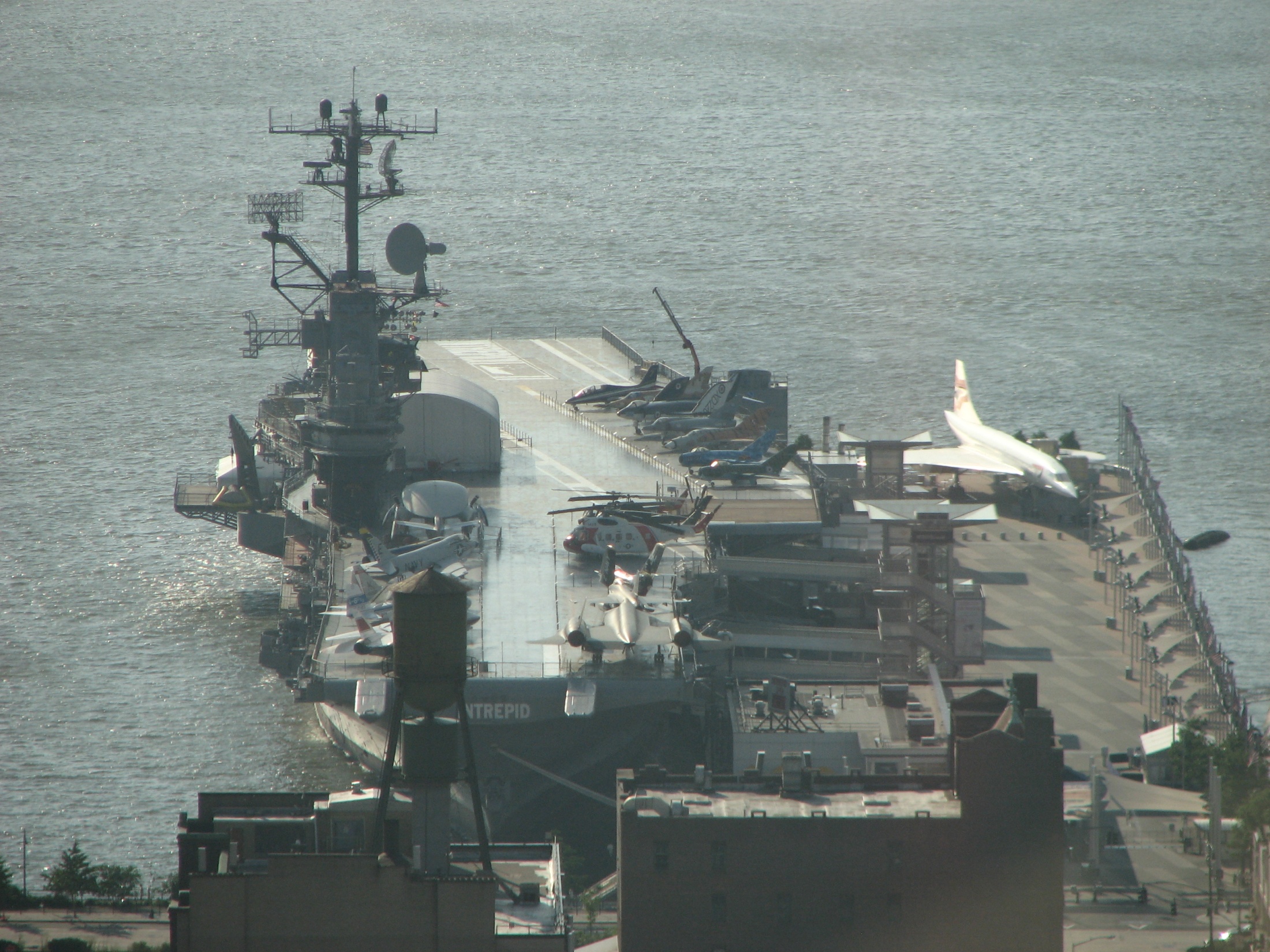 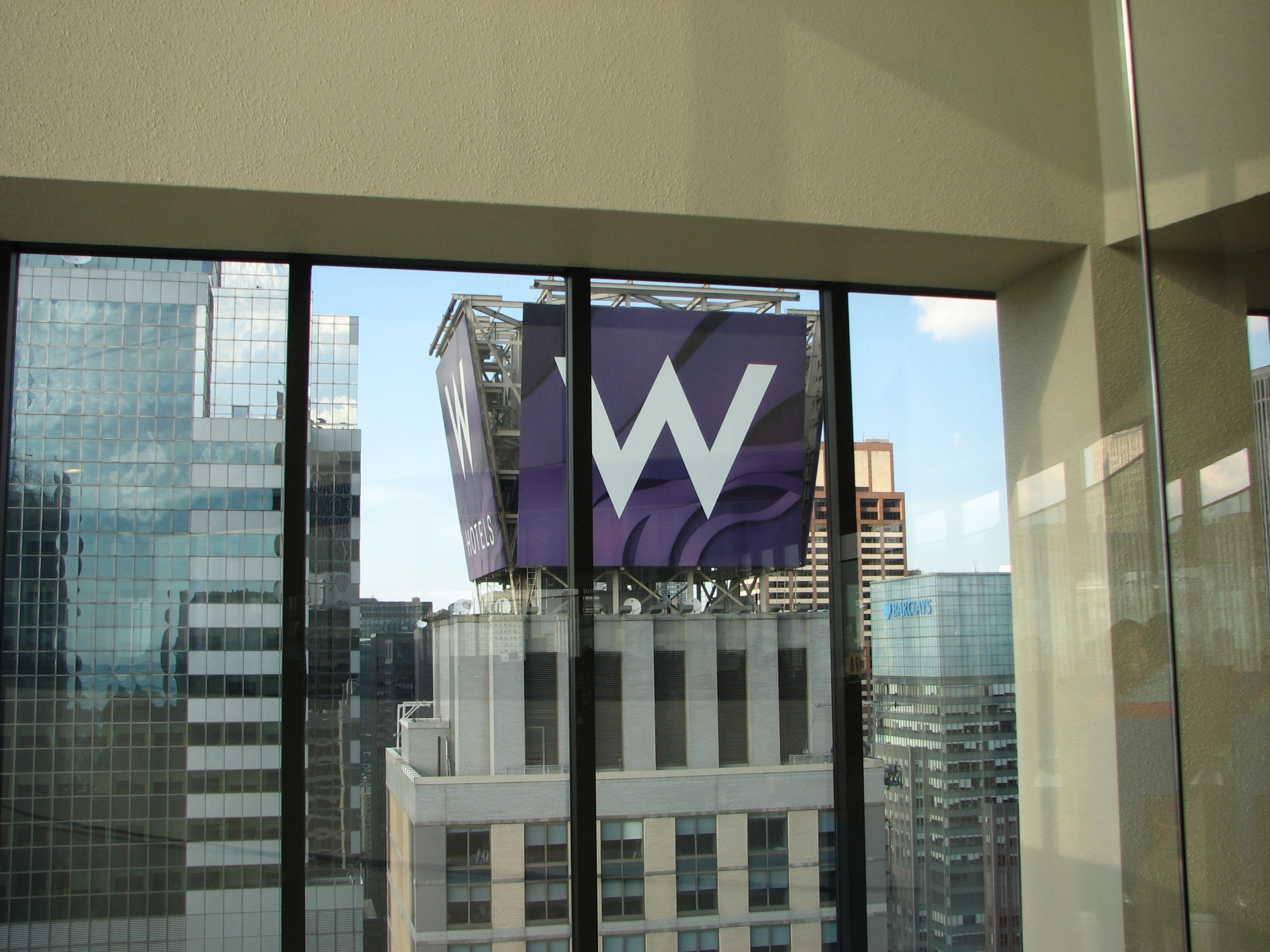 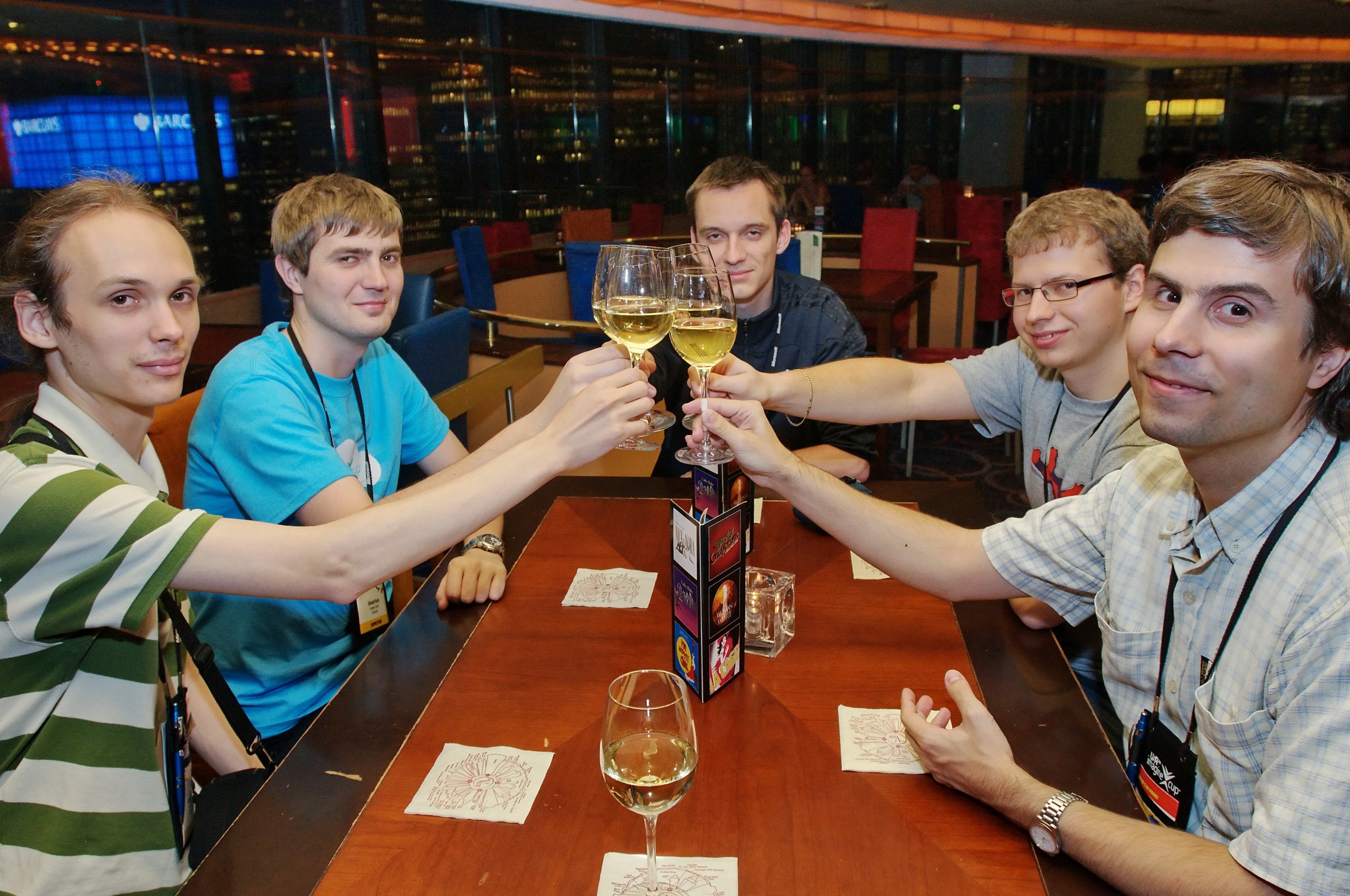 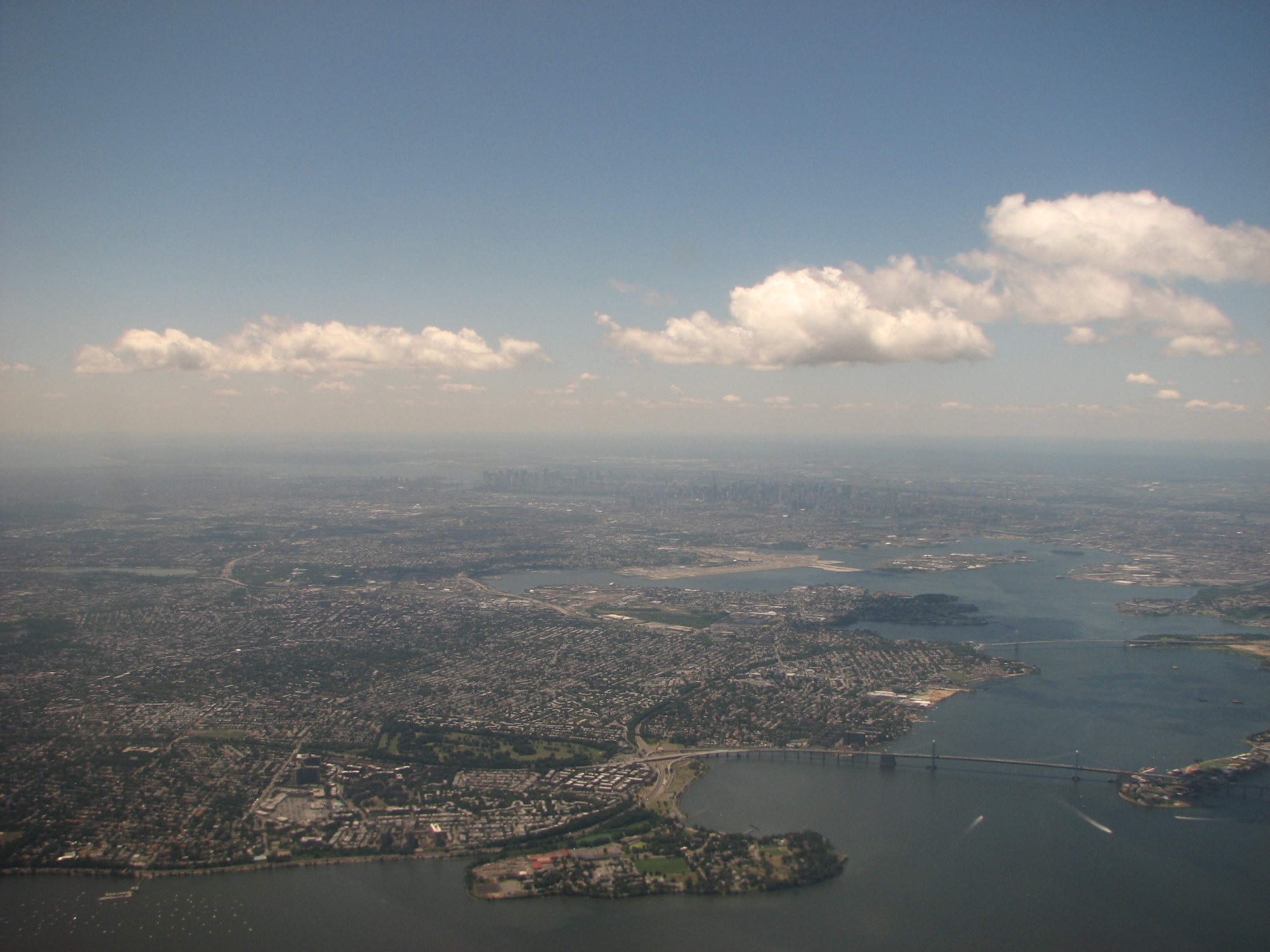 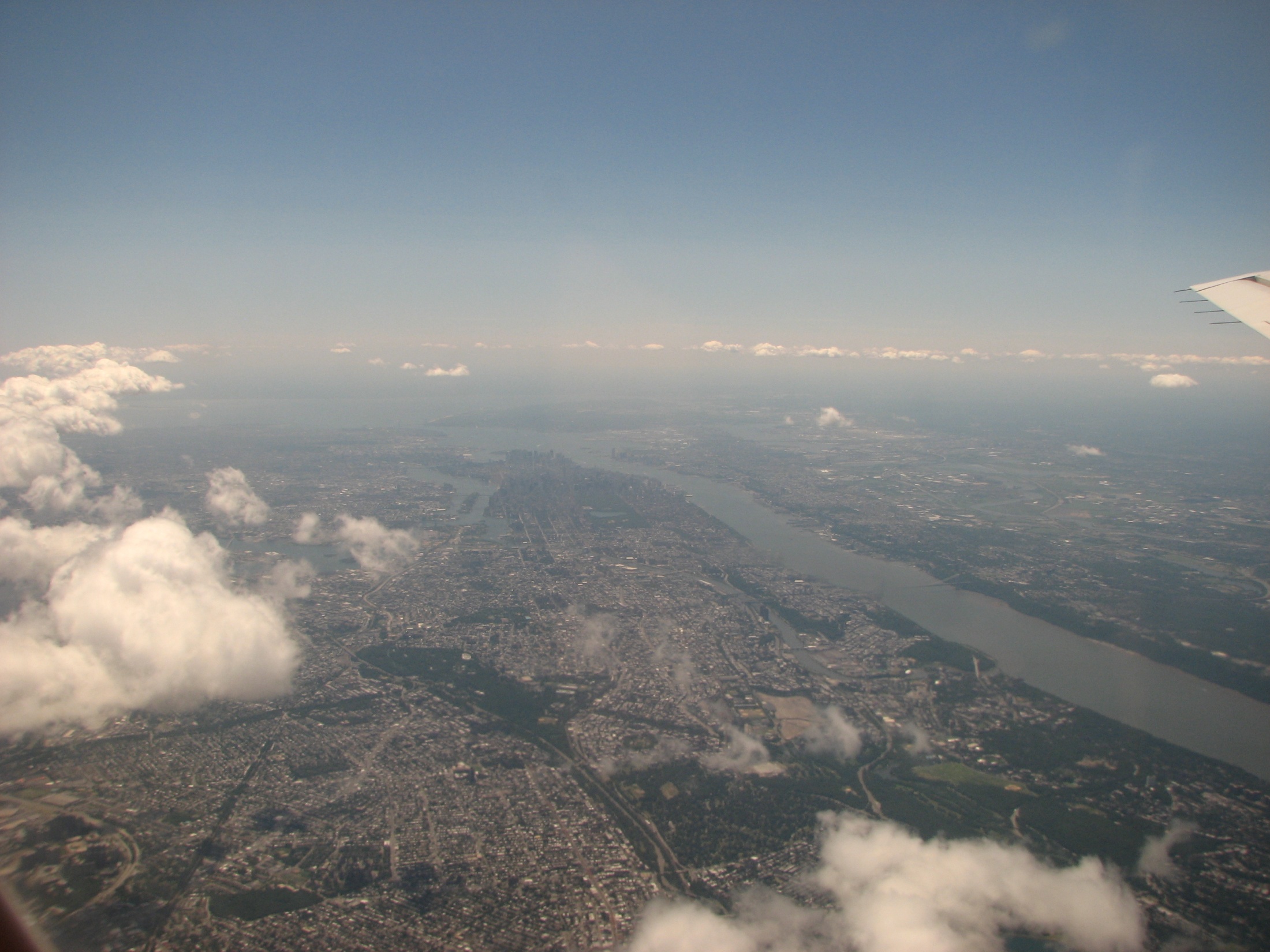